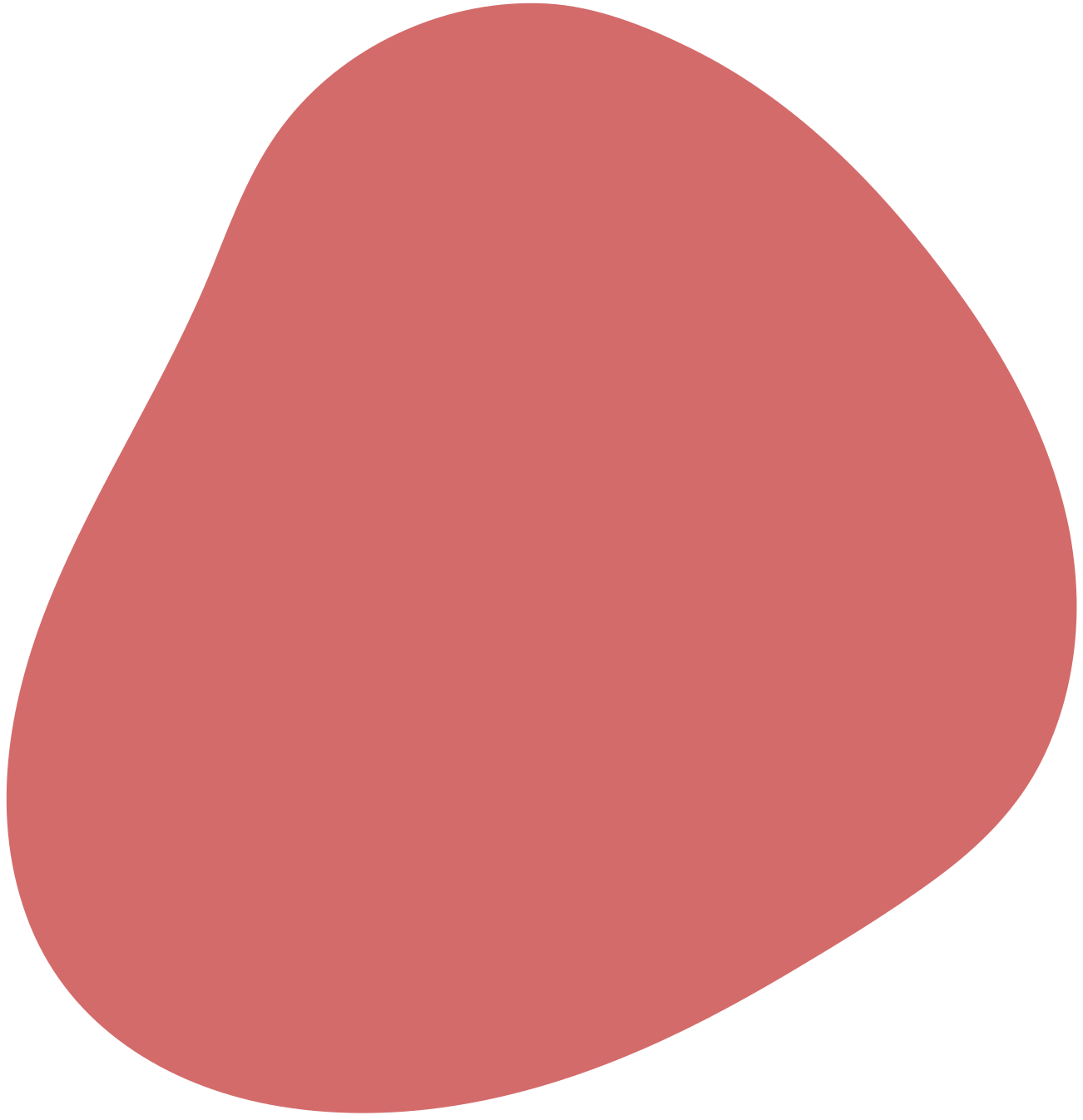 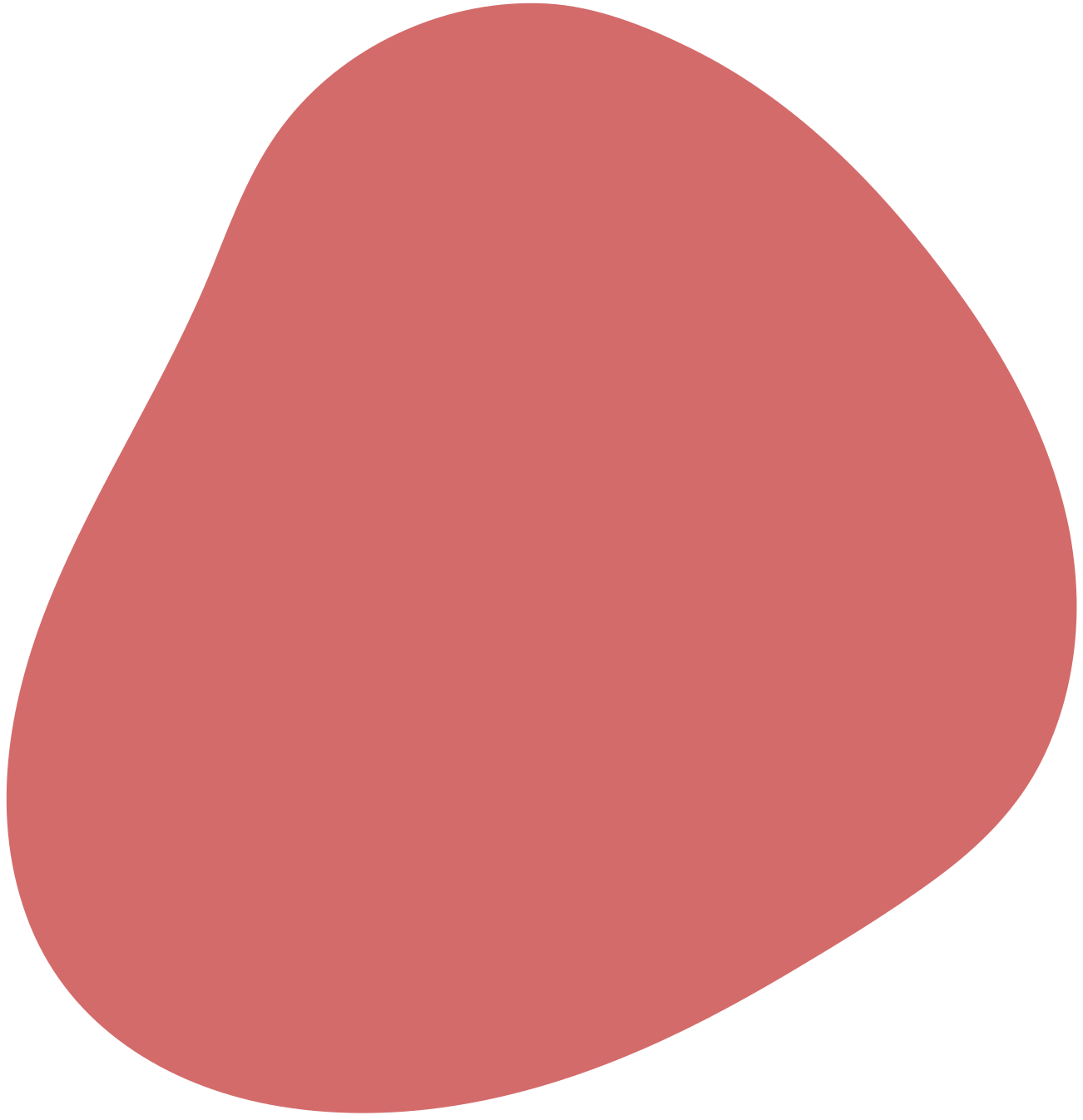 SMALL BUSINESS ADMINISTRATION’S
PAYCHECK PROTECTION LOAN PROGRAM
SCOTT SINDER | KATE JENSEN
STEPTOE & JOHNSON LLP
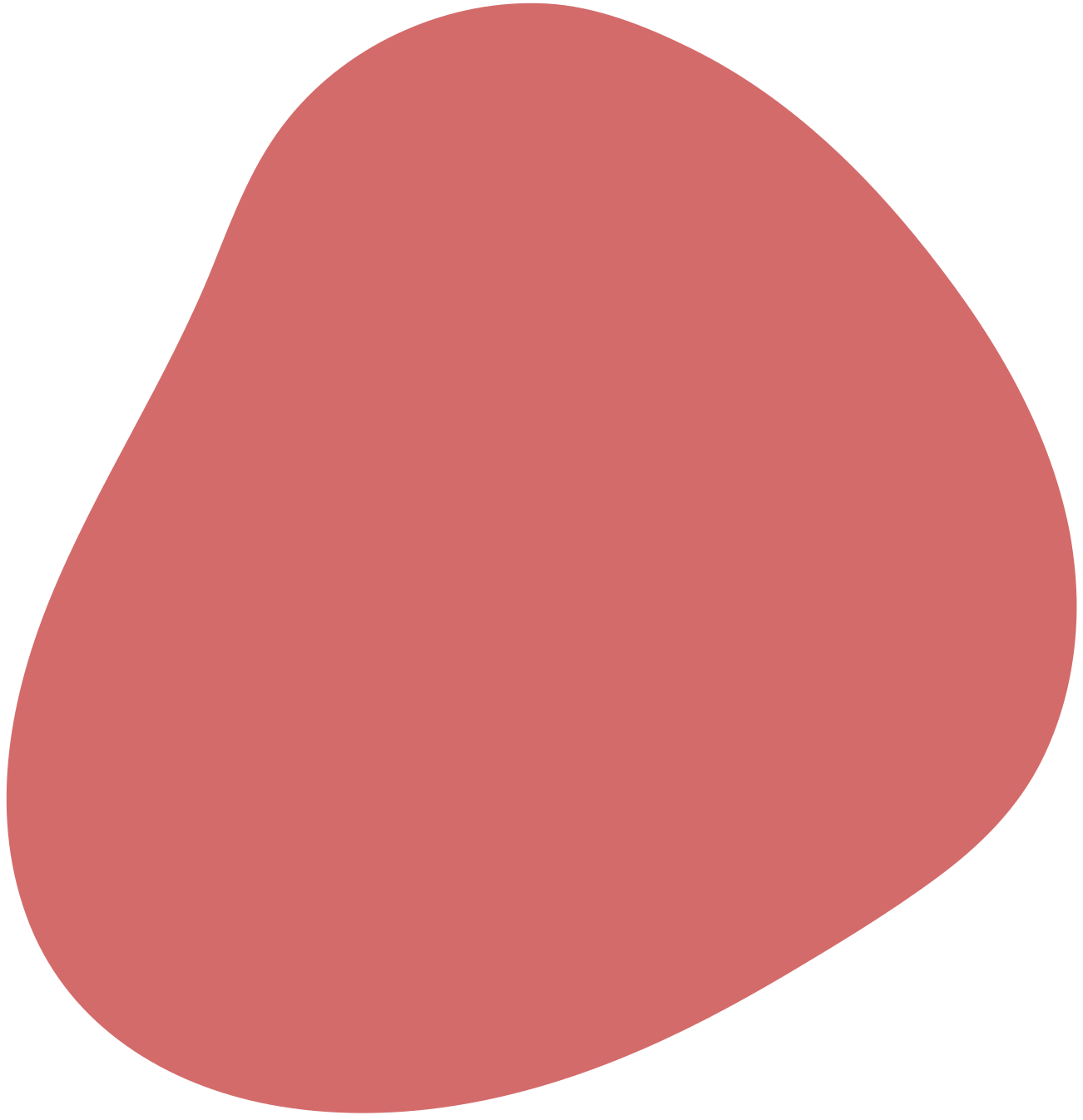 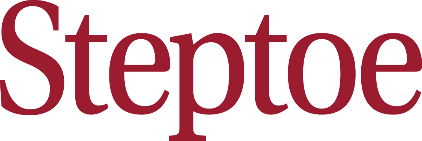 $10 MILLION LOAN CAP
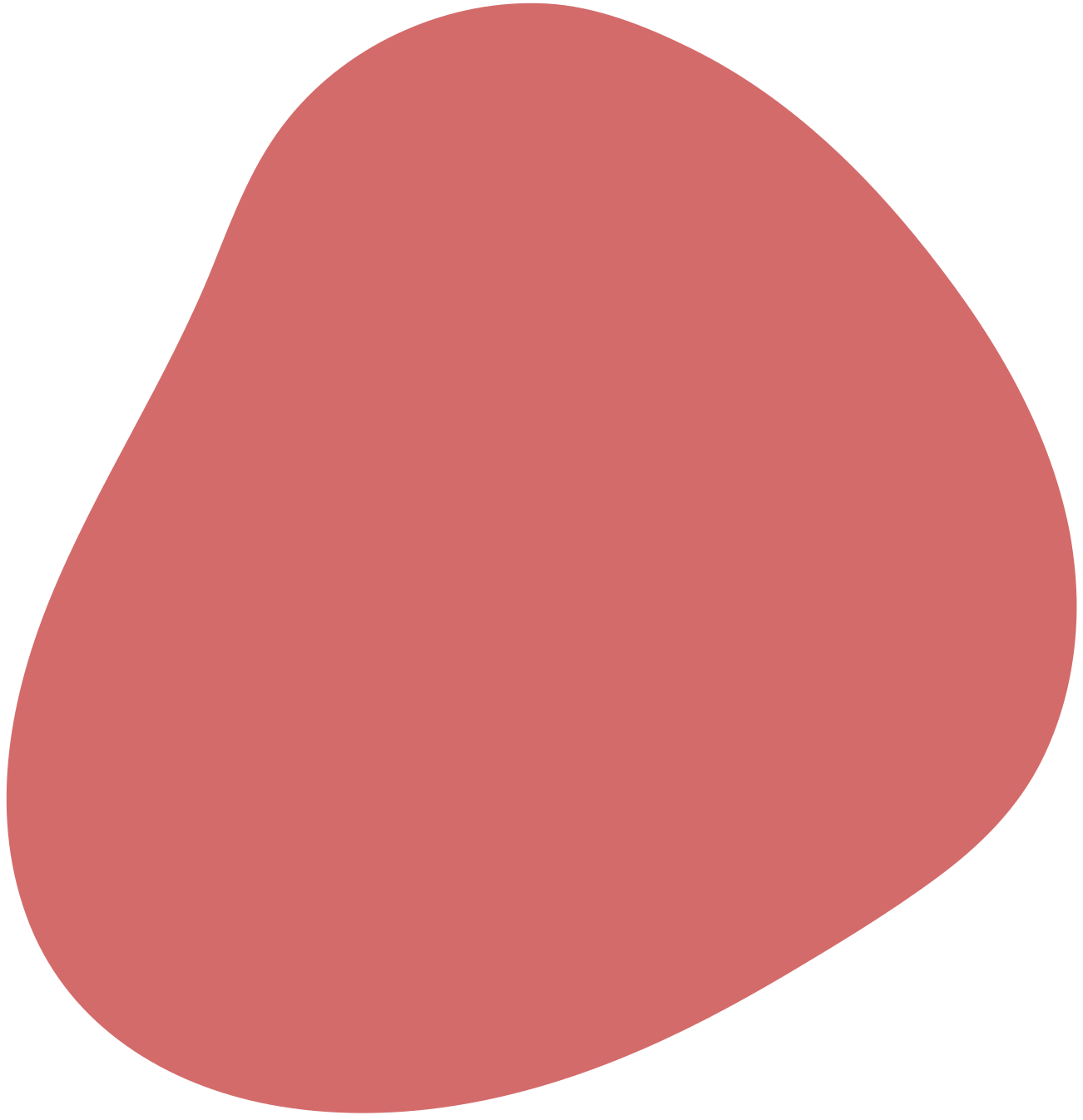 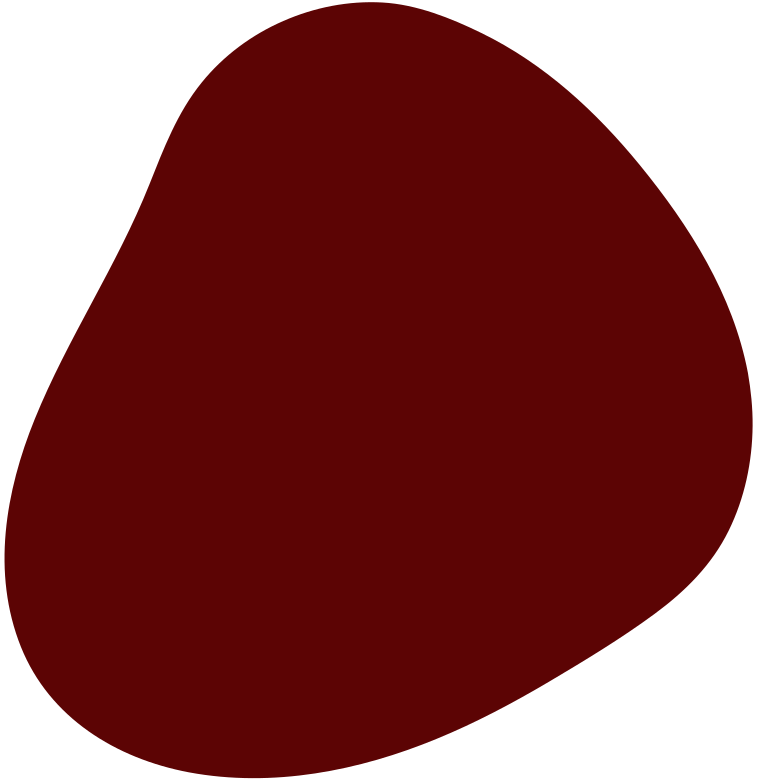 NO RECOURSE
1% INTEREST RATE
Loan amounts up to $10 million per eligible entity.
DEFERMENT RELIEF
100% GUARANTEED
LOAN FORGIVENESS
No recourse against individuals, shareholders, members, or partners of loan recipients for non-payment, unless loan dollars are used for impermissible purposes.
The interest rate will be fixed at 1%.
BENEFITS OF PAYCHECK PROTECTION LOANS
AVAILABLE APRIL 3 FOR SMALL BUSINESSES AND SOLE PROPRIETORS & APRIL 10 FOR INDEPENDENT CONTRACTORS AND SELF-EMPLOYED INDIVIDUALS
Loan payments are automatically deferred for 6 months, but interest will accrue during the deferral period.
The loans are 100% federally guaranteed. No collateral, personal guarantees, or fees.
Full loan forgiveness for employers that maintain or restore pre-crisis payroll.
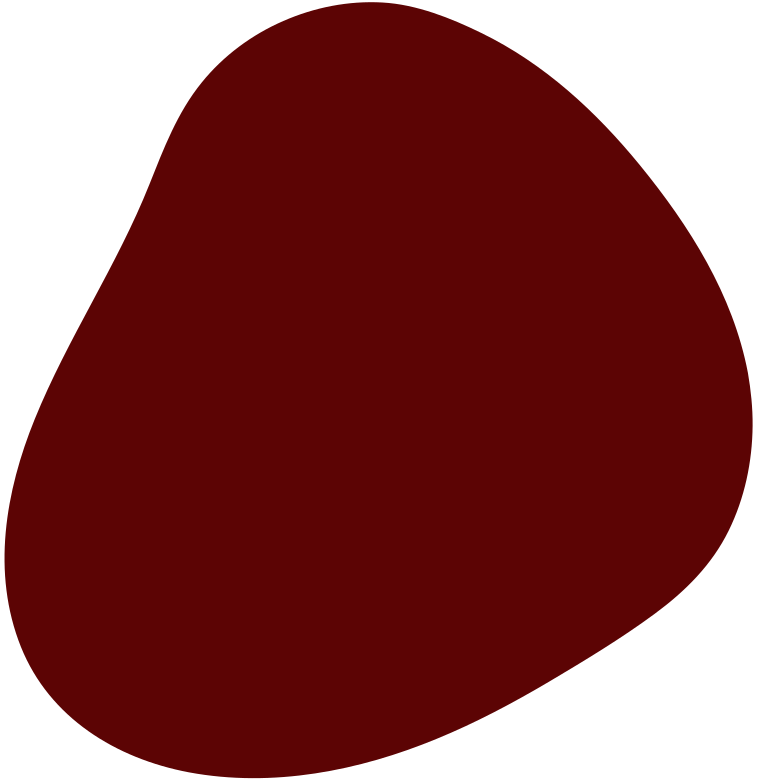 2-YEAR MATURITY
No penalty for prepayment.
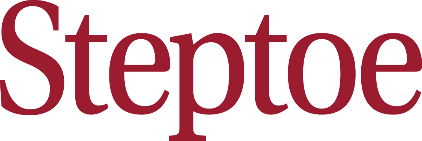 SMALL BUSINESS CONCERNS
“Small business concerns” as defined in existing SBA laws and rules (based on employee count OR revenue for the industry); or

Tangible net worth of the business $15M or less and average net income after federal income taxes for last two fiscal years is $5M or less
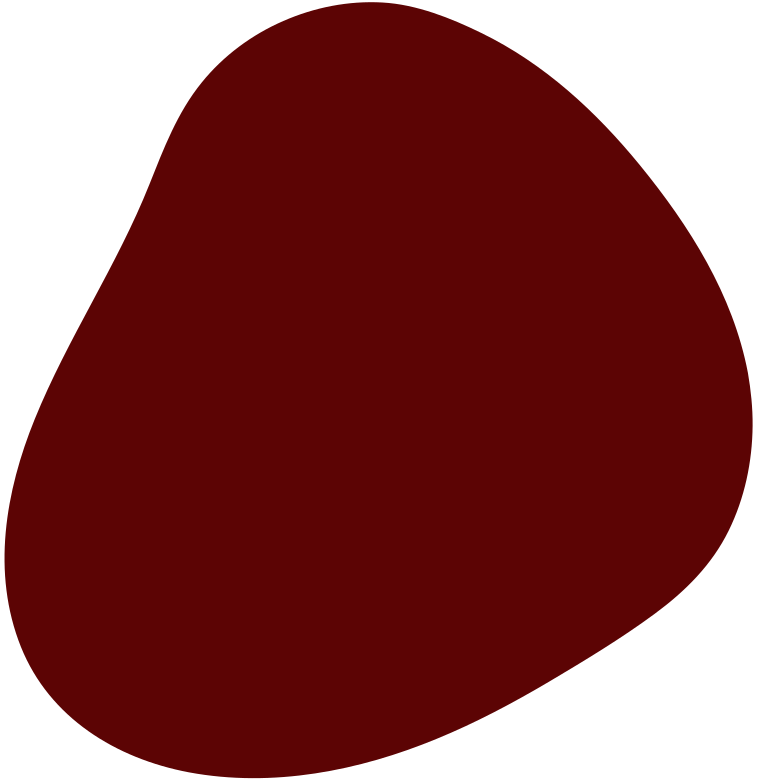 OTHER ELIGIBLE RECIPIENTS
ELIGIBILITY FOR PAYCHECK PROTECTION LOANS
For-profit "business concerns," 501(c)(3) non-profits, 501(c)(19) veterans organizations, and Tribal businesses with not more than the greater of—
500 employees; or
The SBA’s “small” size standard in number of employees for the entity’s industry.
Entities—including sole proprietors, independent contractors, and self-employed individuals*—that were operating and paying workers on February 15, 2020 are eligible, provided they are either—
OR
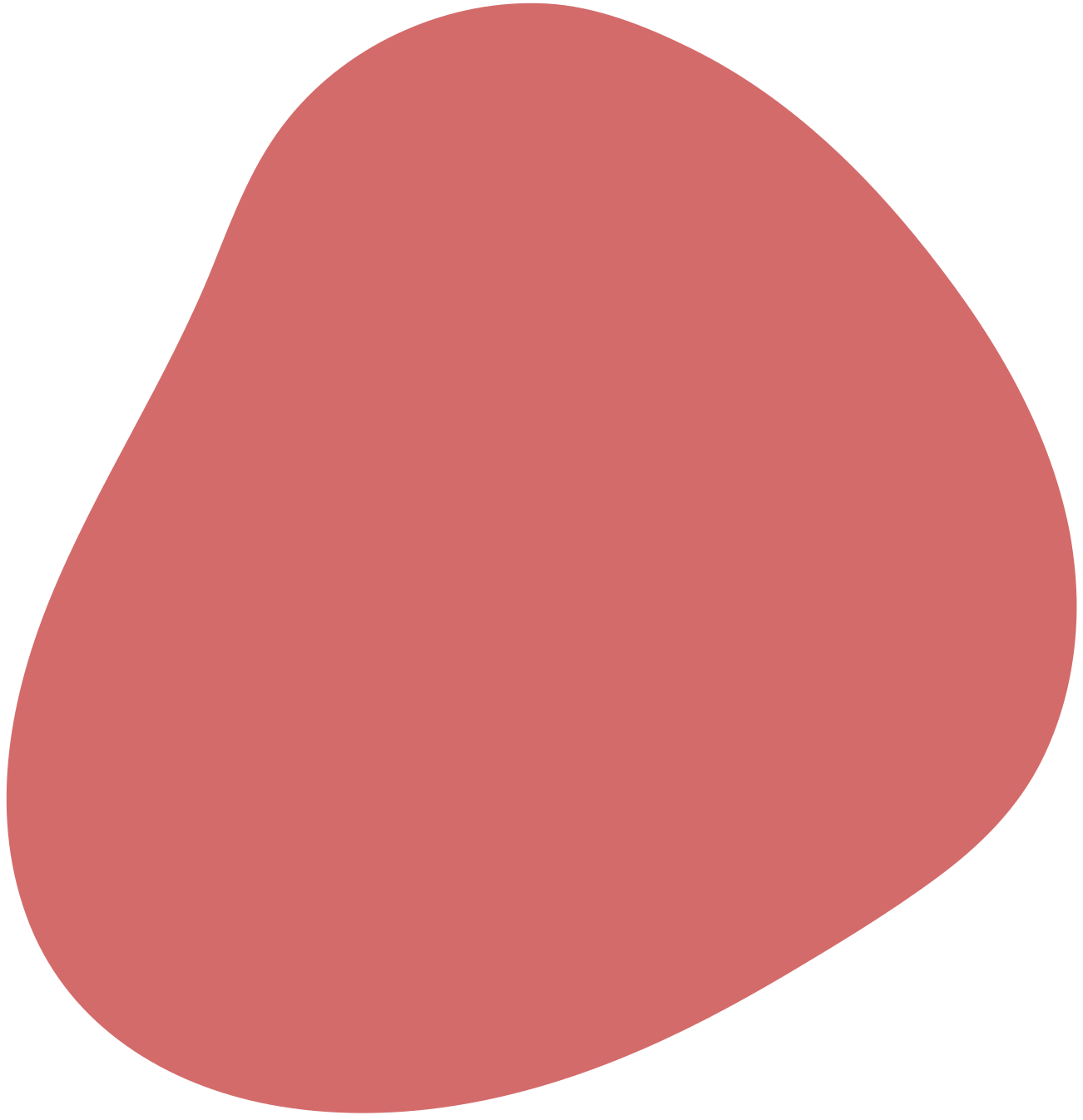 Depending on your industry, your business may STILL qualify if you have more than 500 employees. 

*Individual Applicants with Self-Employment Income (not partners) must file 2019 Form 1040 Schedule c
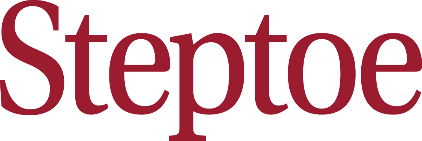 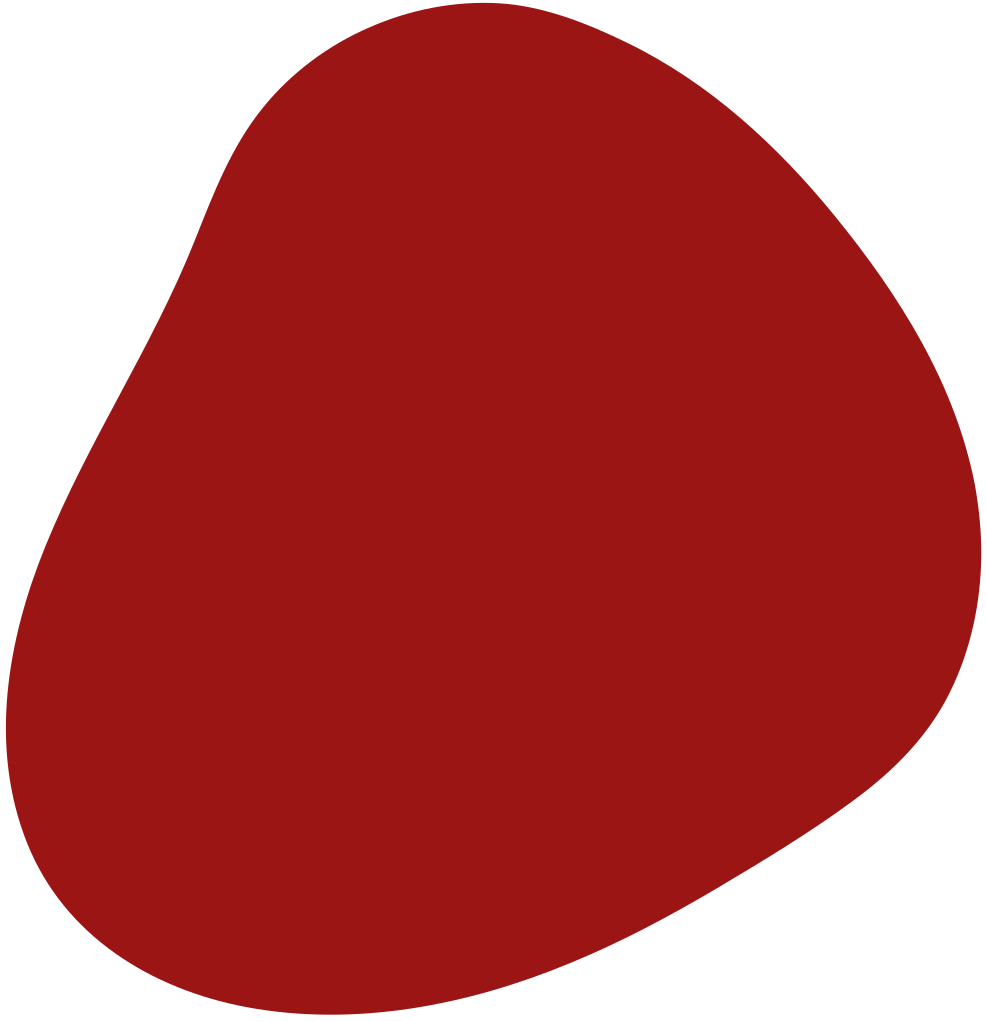 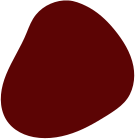 INELIGIBLE ENTITIES
EXCEPT 501(C)(3) NON-PROFITS & FAITH-BASED ORGANIZATIONS, BUSINESSES THAT NORMALLY ARE EXCLUDED FROM SBA BUSINESS LOANS ARE INELIGIBLE FOR PPLs.  EXAMPLES INCLUDE —
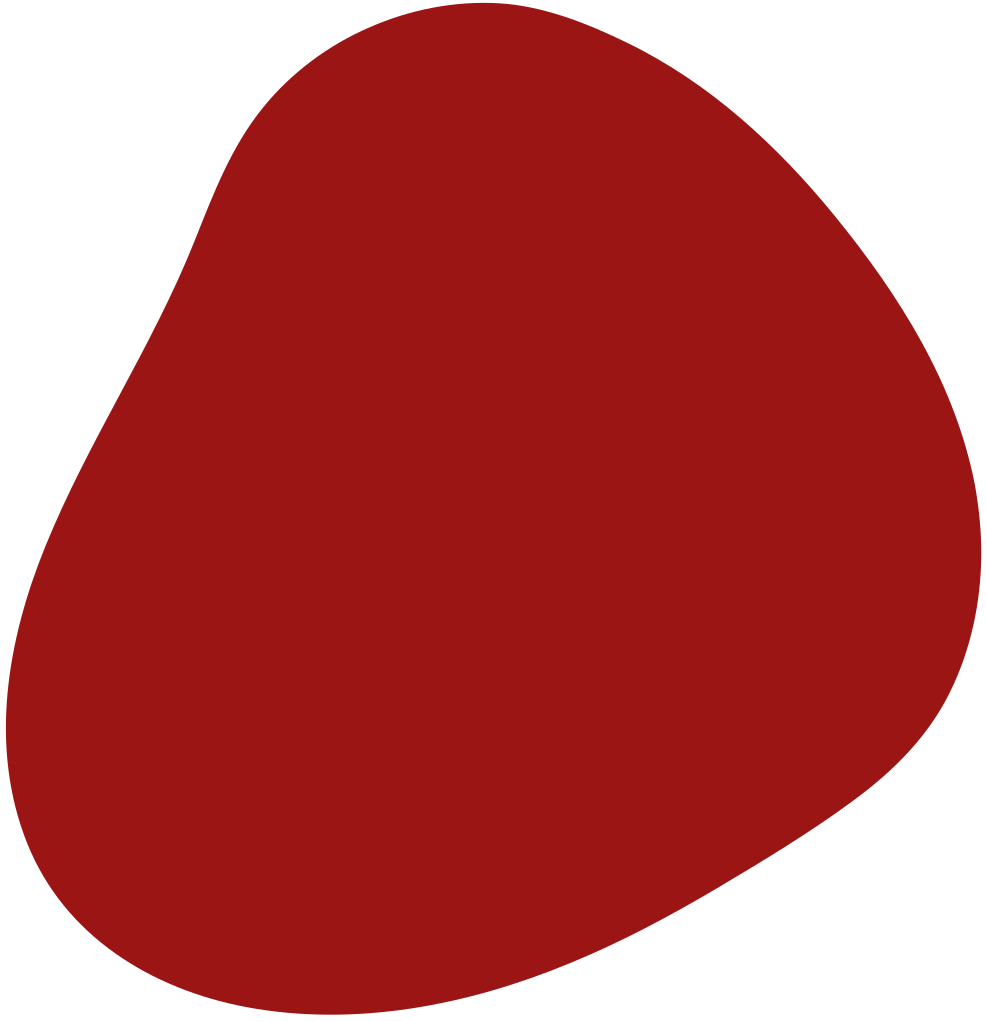 Household employers of nannies, housekeepers, etc. (not a normal SBA exclusion, but excluded under PPL rules).

Financial businesses primarily engaged in the business of lending. 

Passive businesses owned by developers/landlords that do not actively use or occupy the assets acquired or improved by the loan proceeds.

Life insurance companies. 

Businesses located in a foreign country. 

Private membership clubs and businesses. 

Businesses deriving more than 1/3 of gross annual revenue from legal gambling activities (with limited exception under SBA PPL rules for smaller gaming businesses).

Businesses primarily engaged in political or lobbying activities (now subject to a lawsuit).
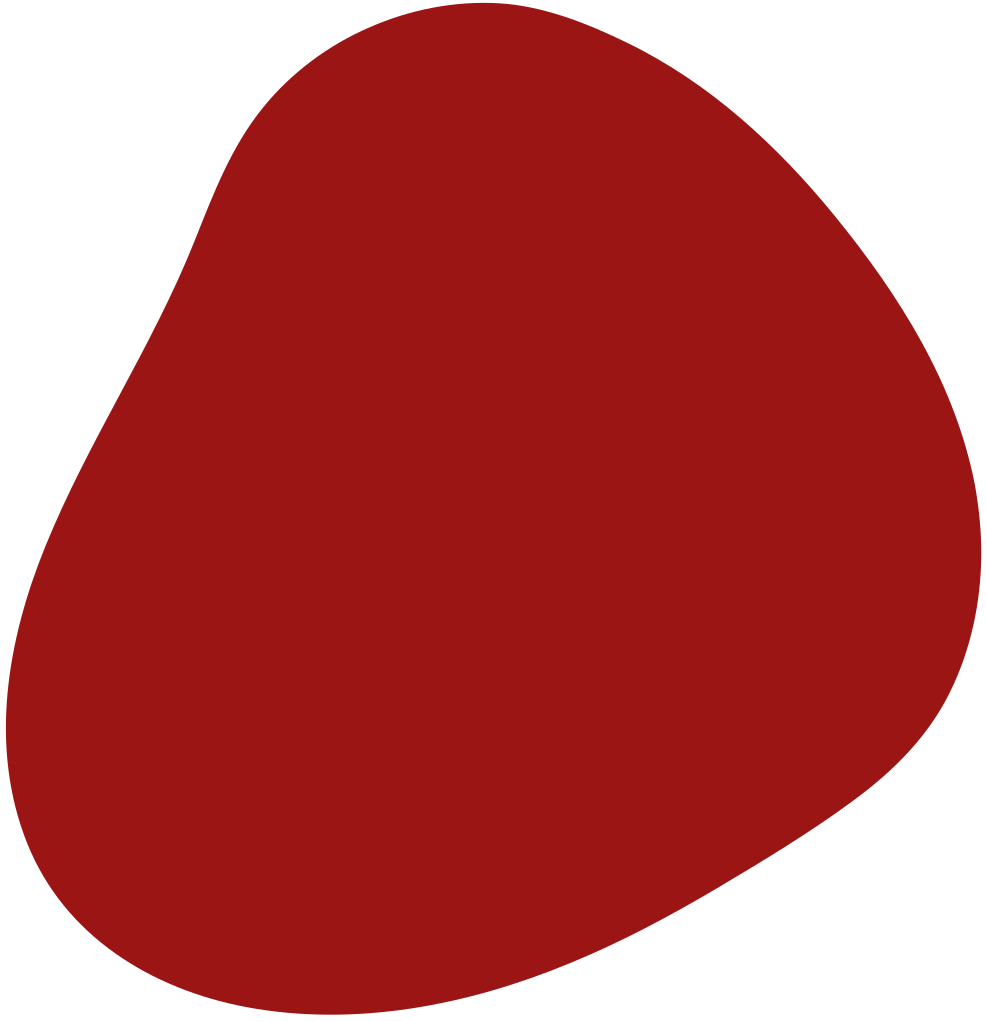 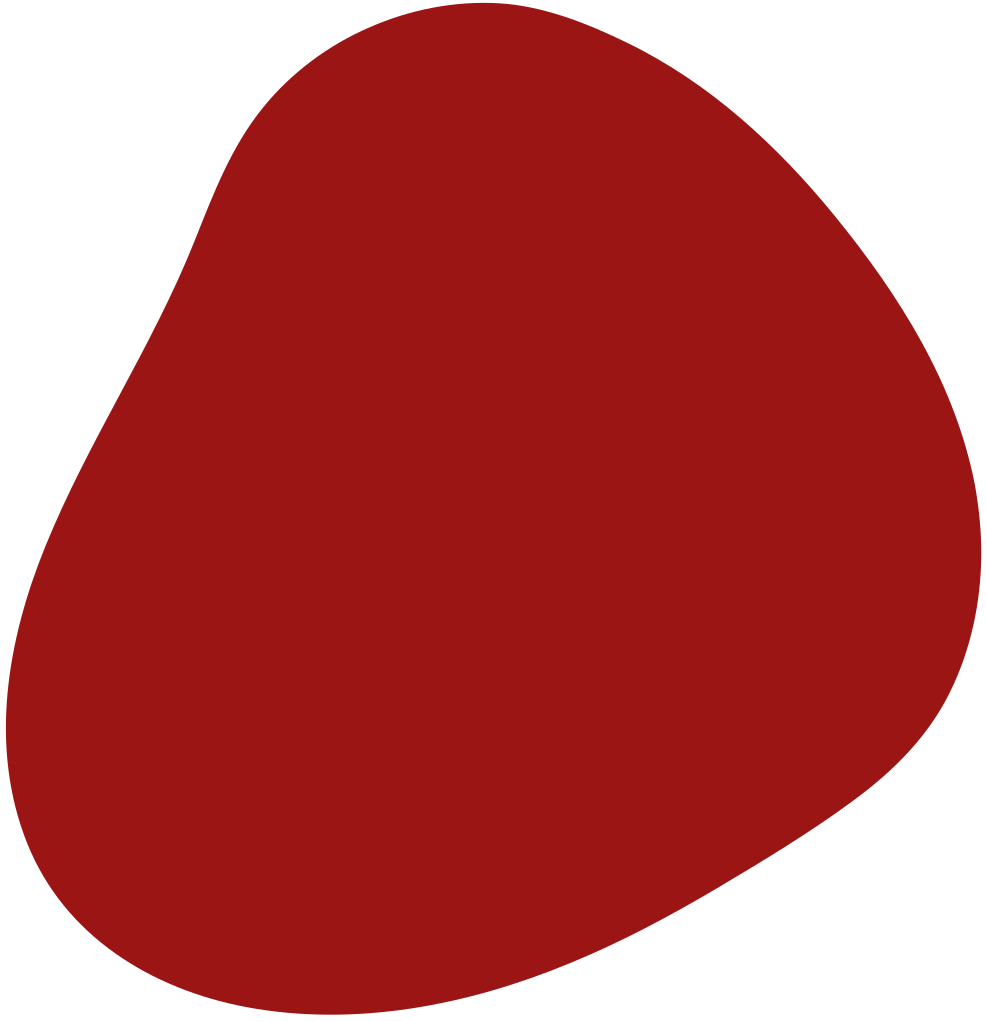 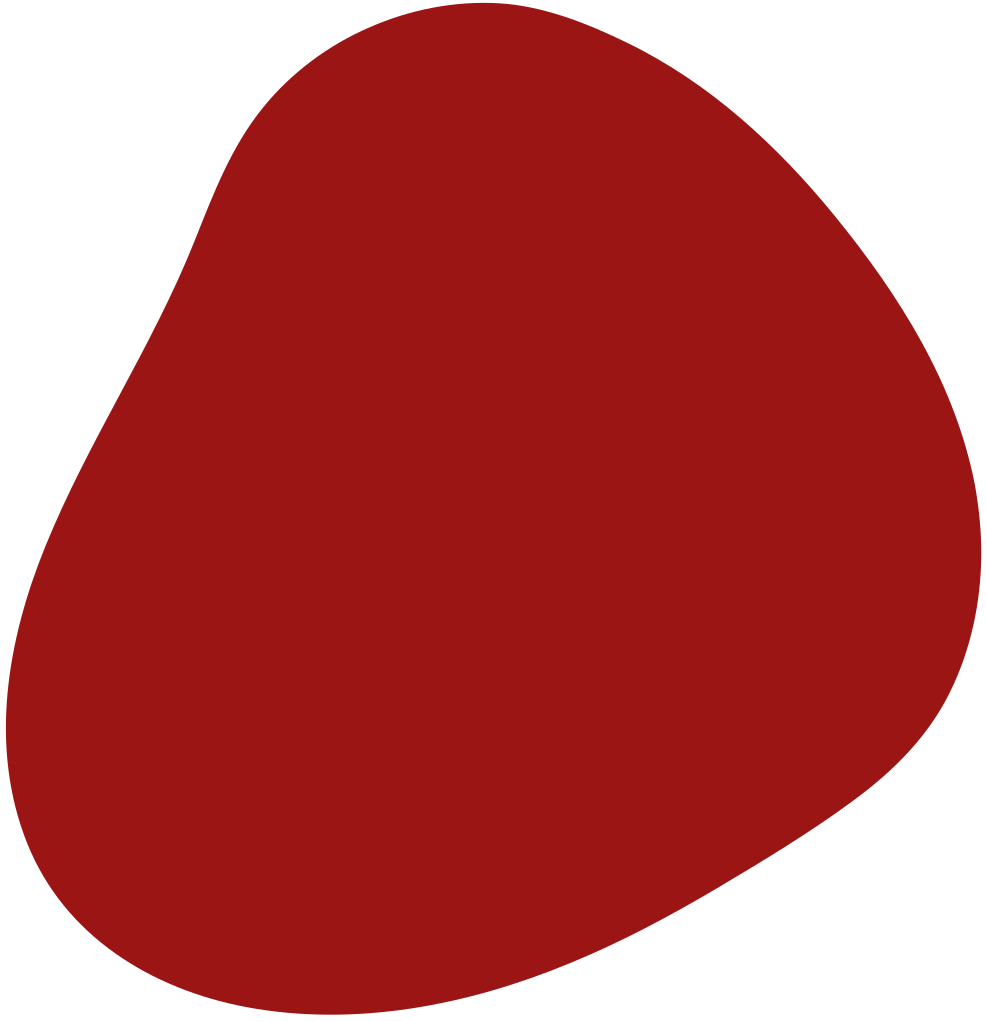 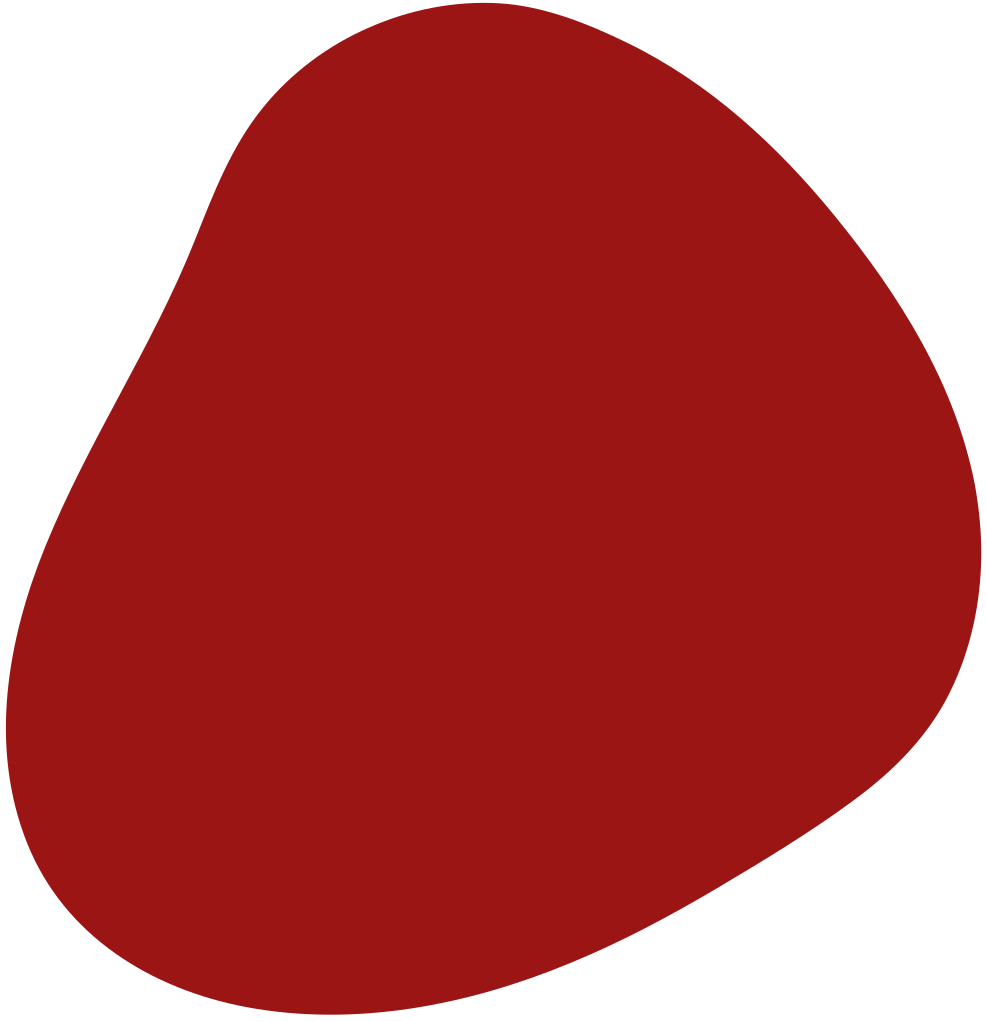 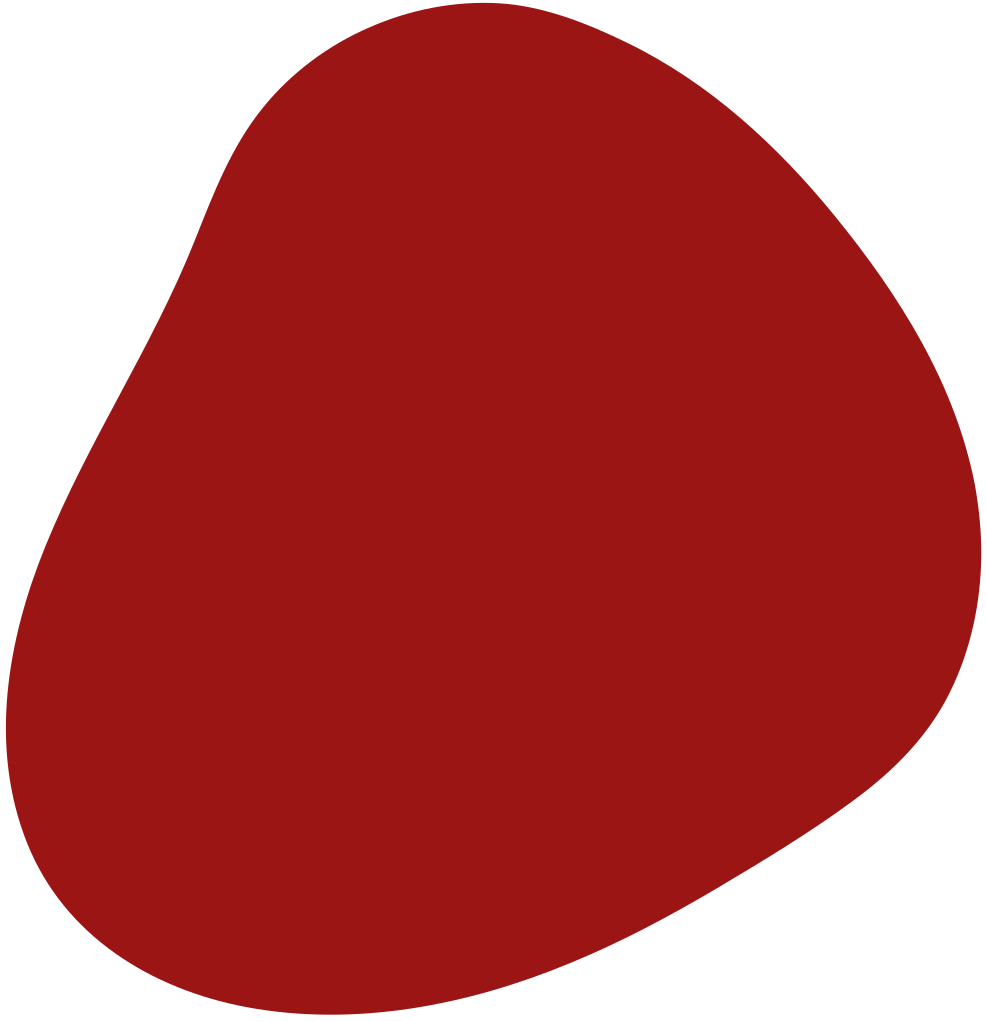 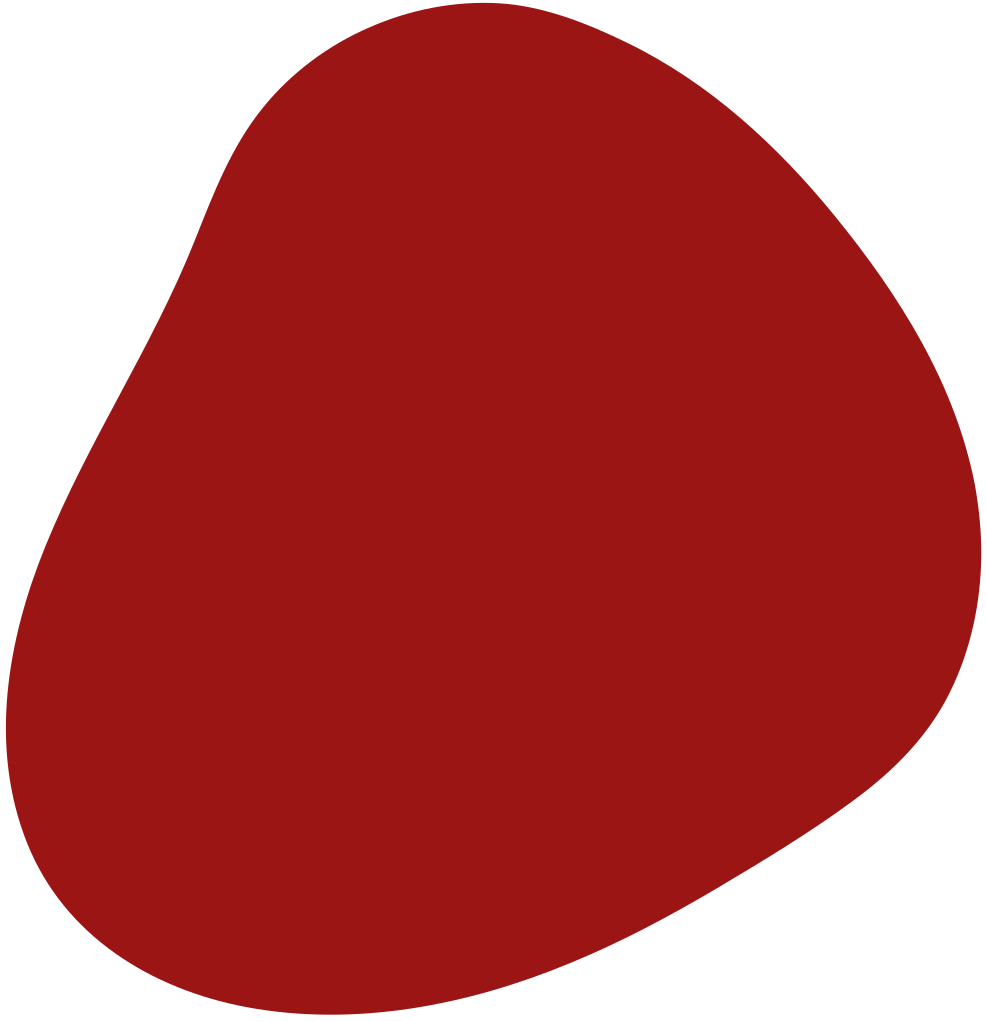 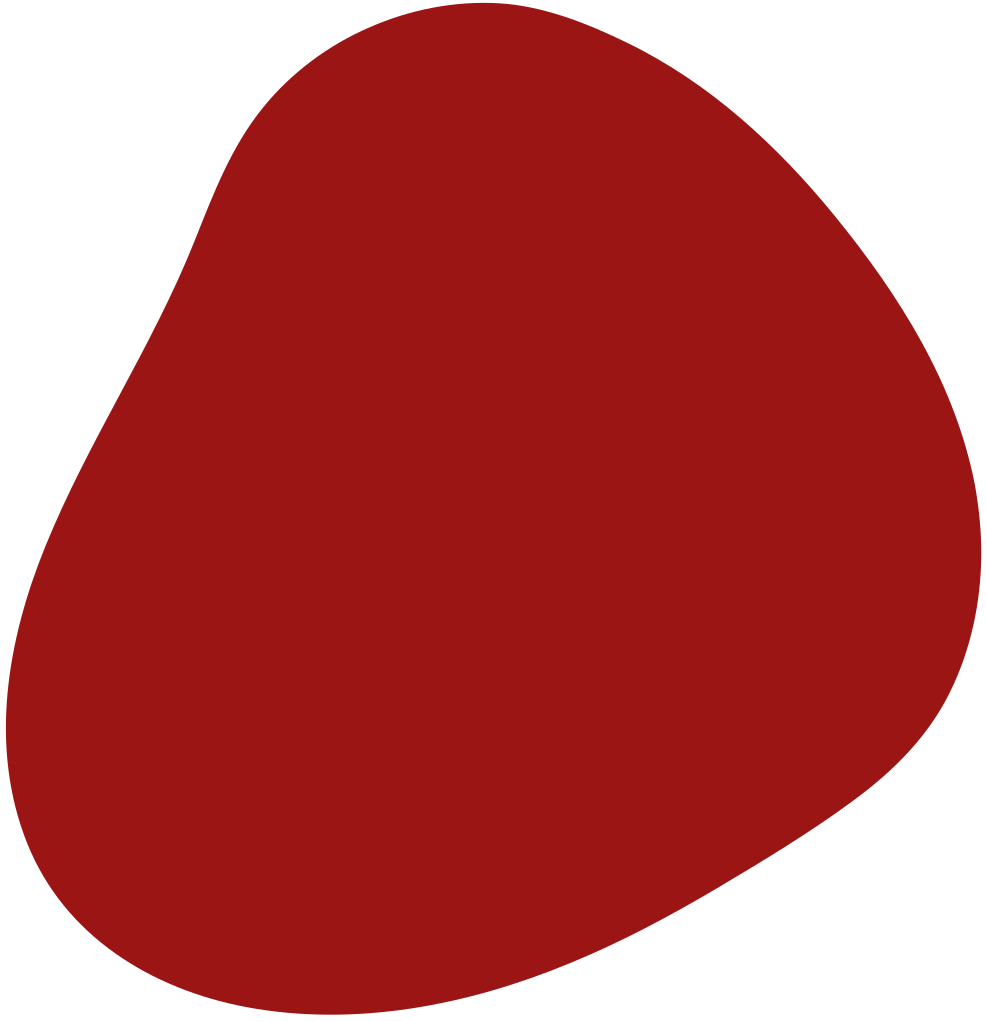 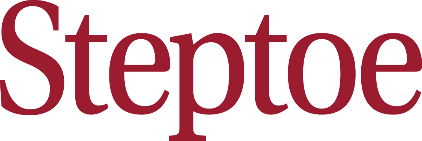 GENERAL RULES
Employee count is based on average per pay period in the last 12 months or over the period you use to calculate your average payroll costs.
Count full-time, part-time, and “other basis” employees of the applicant and of all U.S. and foreign affiliates of the applicant, unless an affiliation rule waiver applies (then count employees of the applicant only).  
4 affiliation tests apply for PPLs (to show “control or power to control”):
Over 50% equity ownership
Common management by CEO, Board, or similar
Identity of interest between close relatives
Stock options, convertible securities, and agreements to merge (given present effect as if rights exercised)
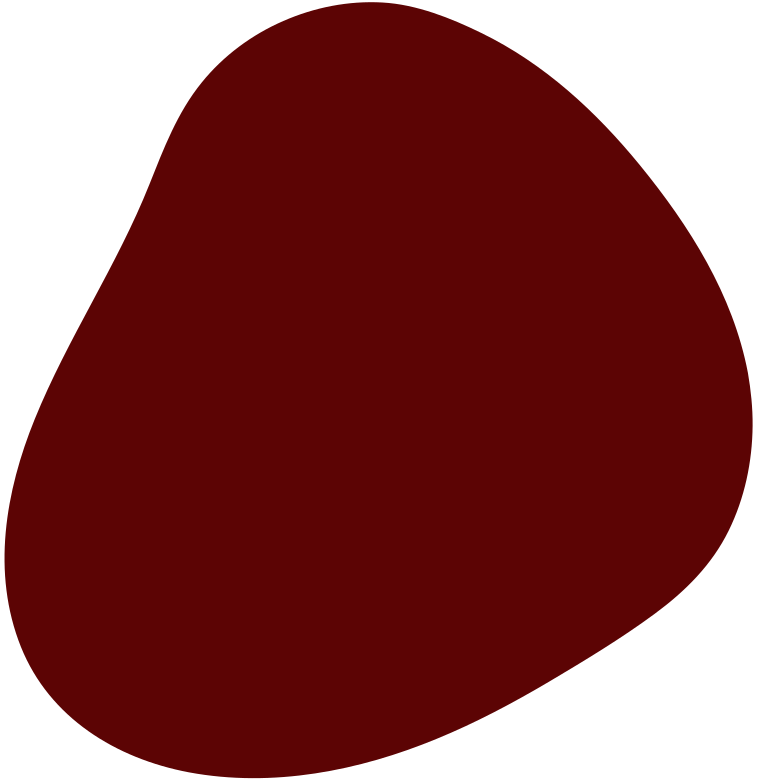 DETERMINING EMPLOYER SIZE
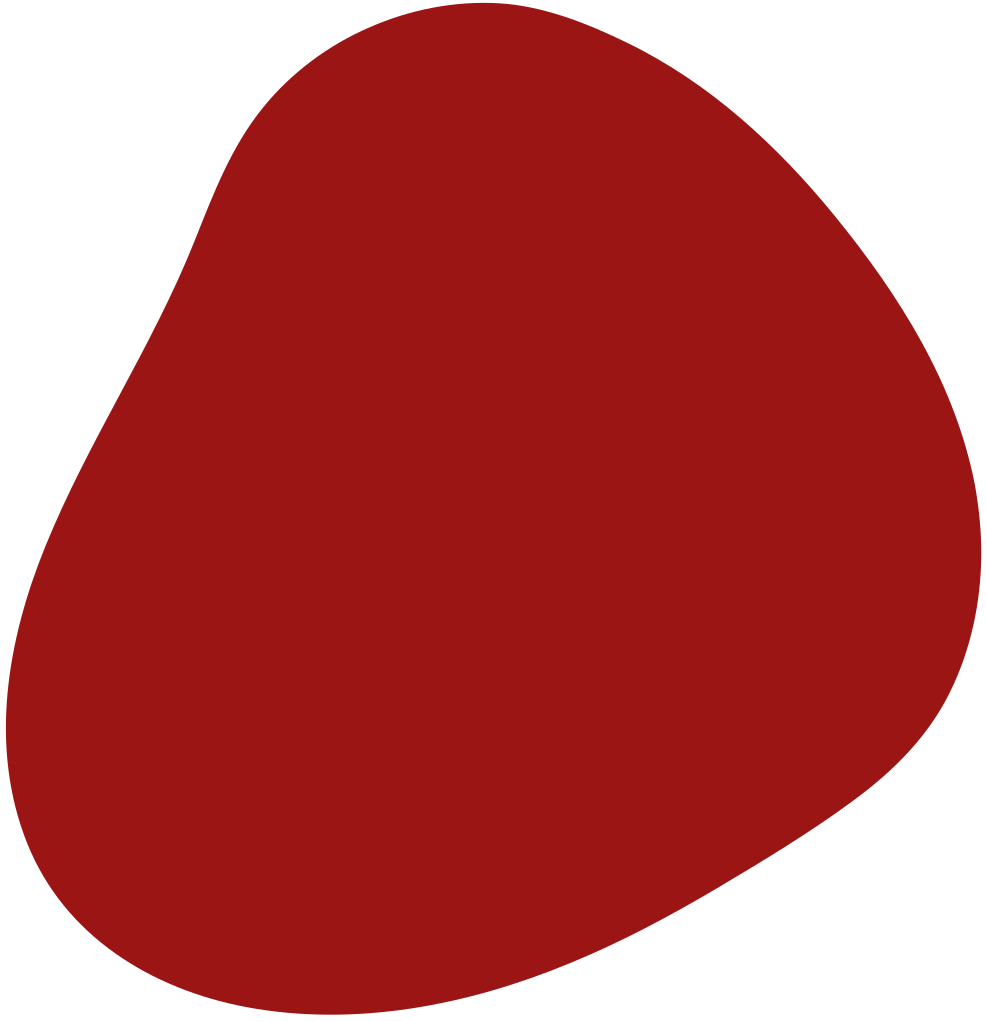 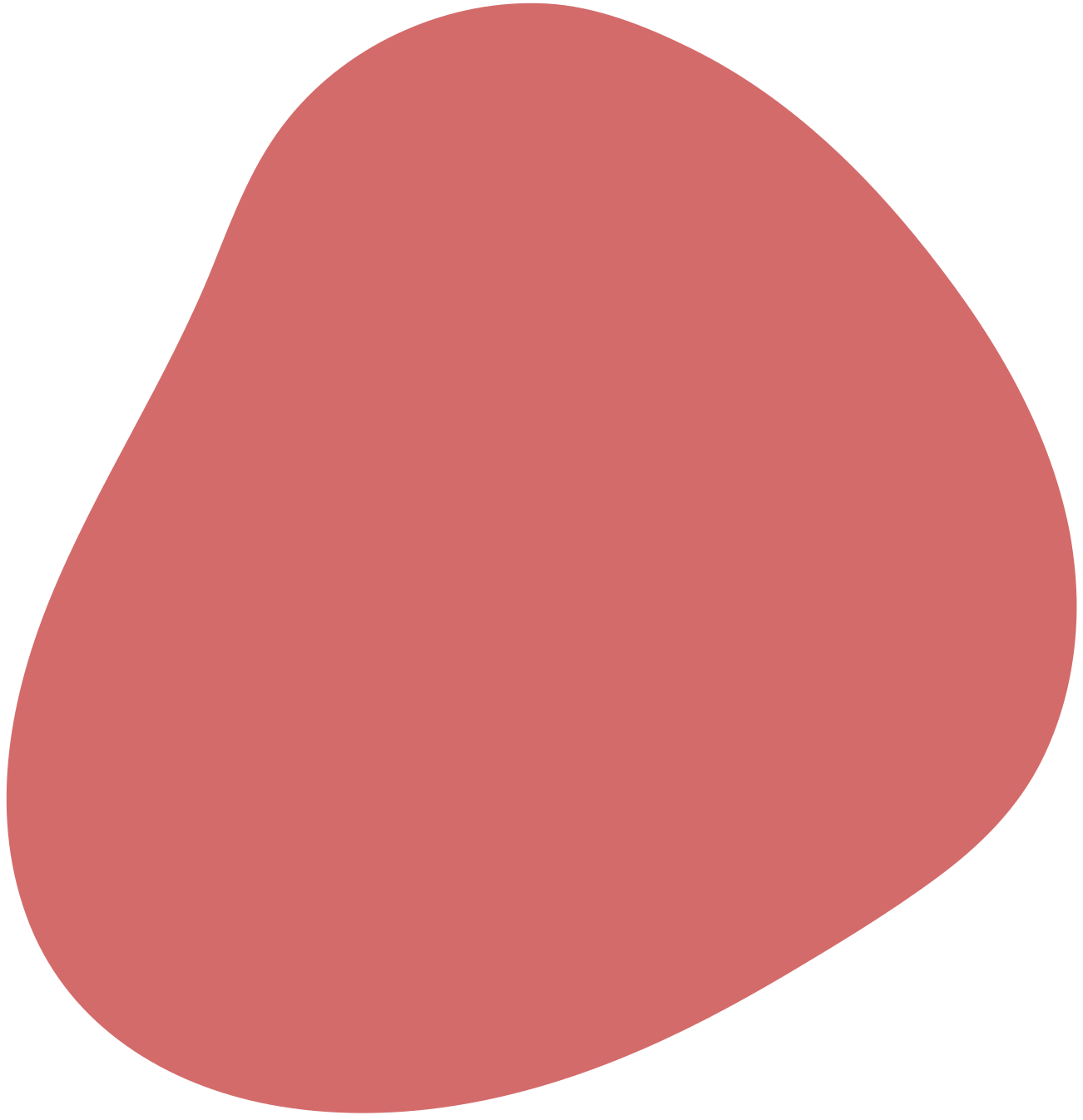 SPECIAL COUNTING RULES & AFFILIATION WAIVERS FOR SOME BUSINESSES
Business concerns with NAICS codes starting with 72 (accommodations or food service - use “primary industry” code) are eligible if they have 500 or fewer employees per location.

SBA affiliation rules waived for any “business concern” (i.e., separately organized for-profit entity):
With a 72 NAICS code;
Operating as a franchise under an SBA franchise identifier code; or 
Receiving financial assistance from Small Business Investment Act licensees.

Affiliation rules also waived for faith-based organizations.
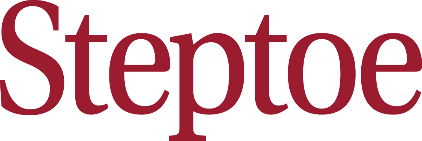 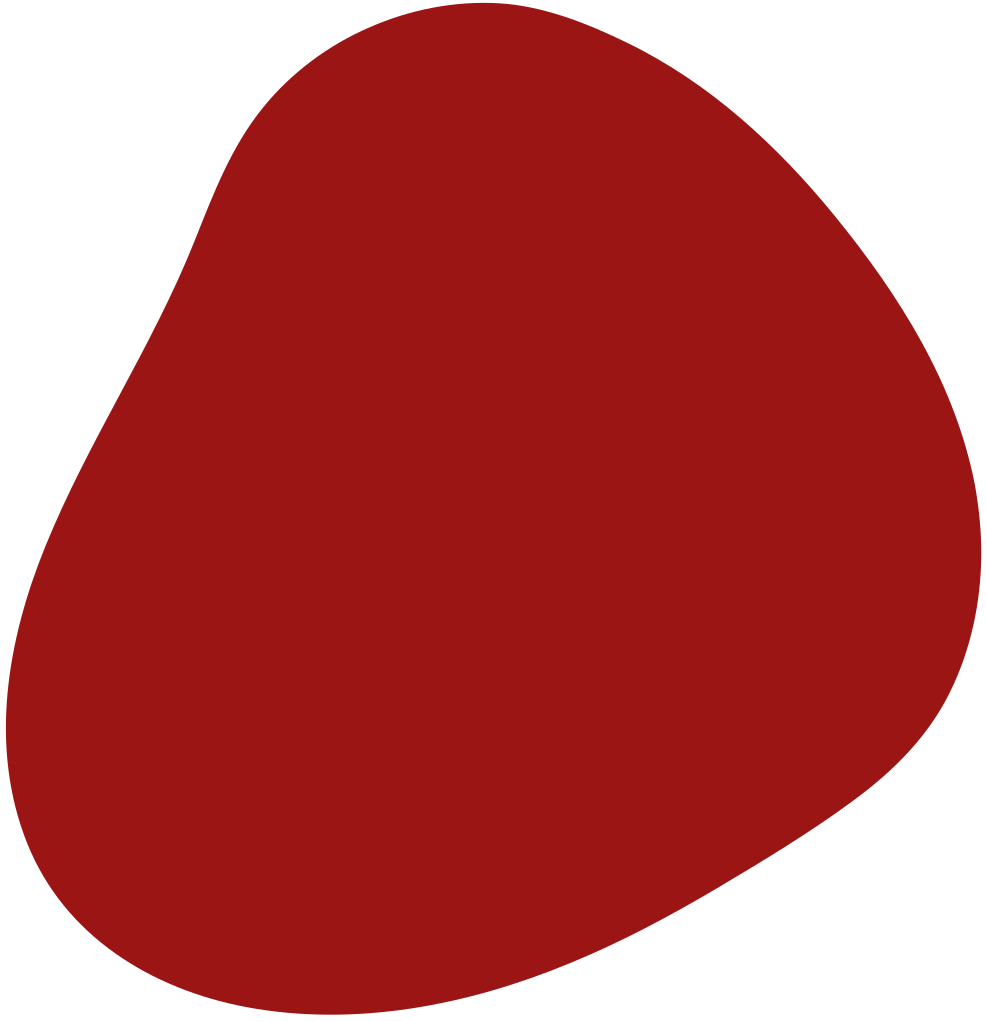 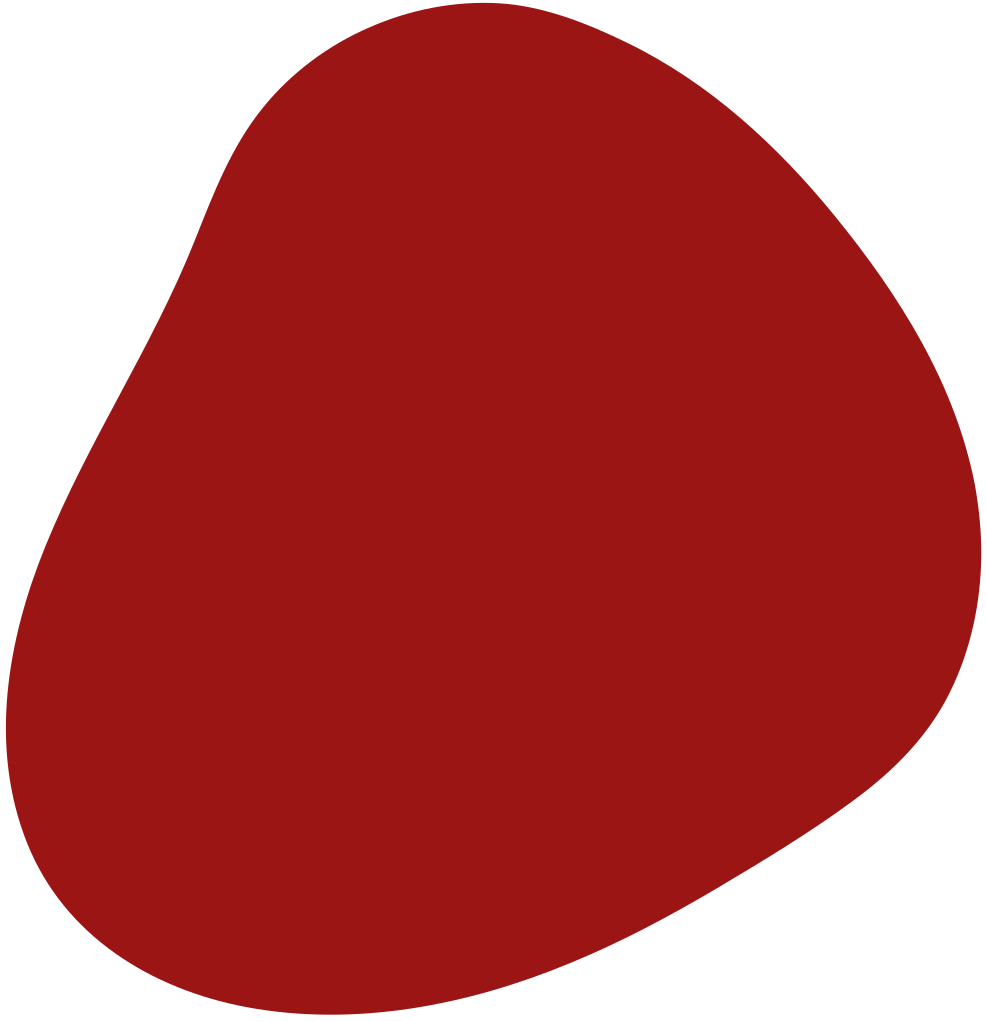 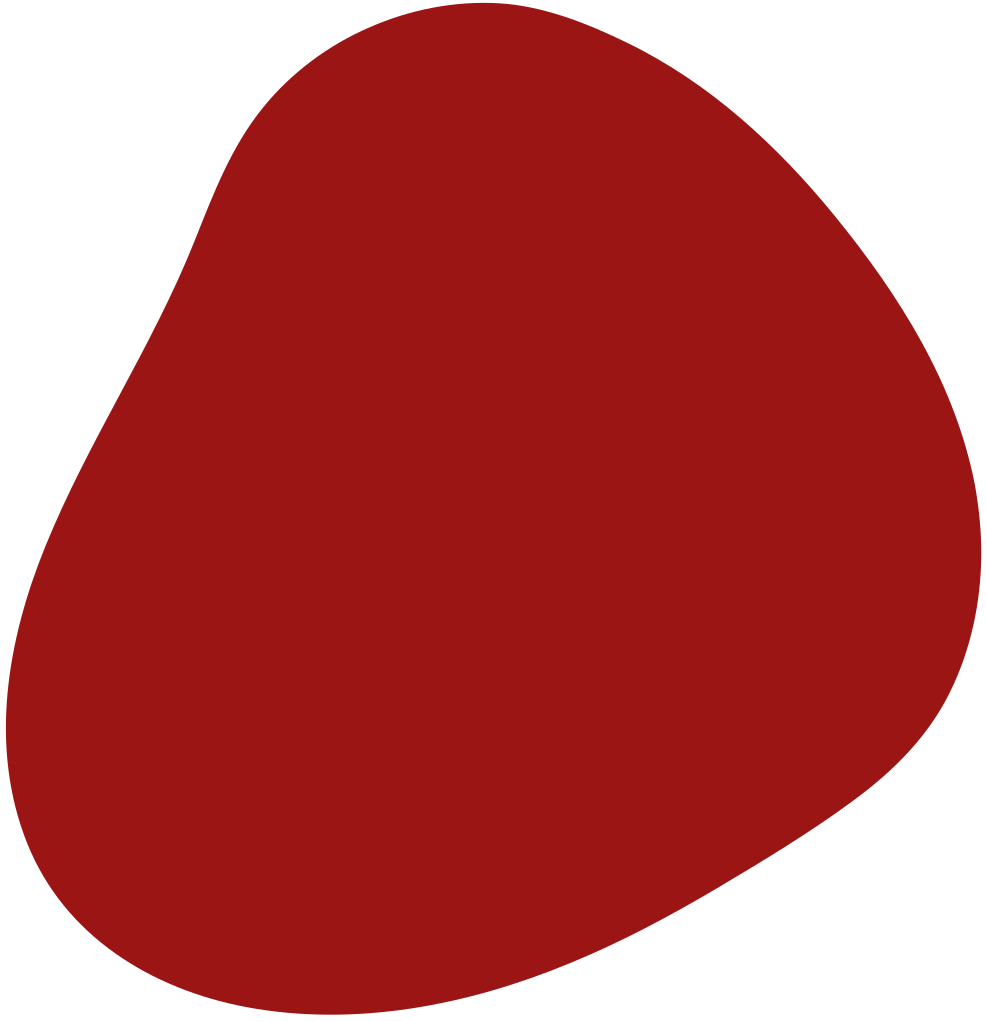 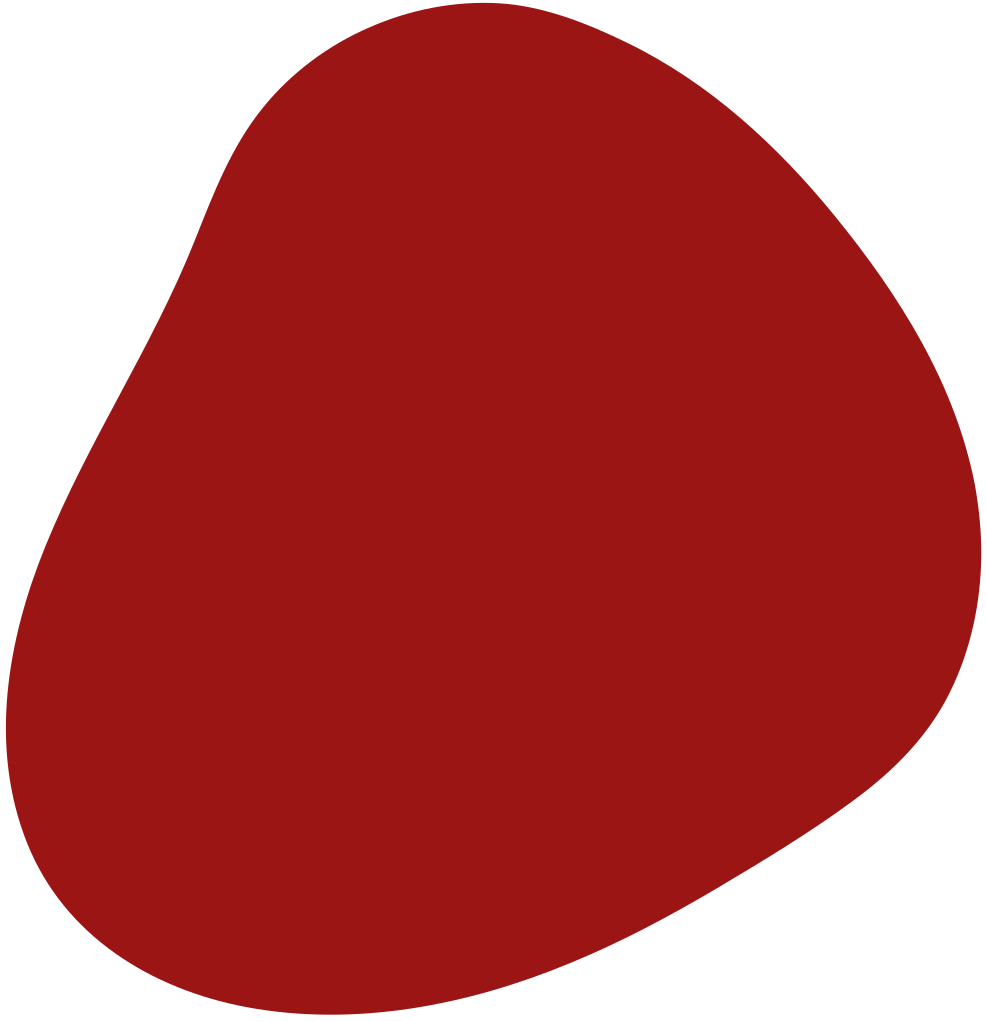 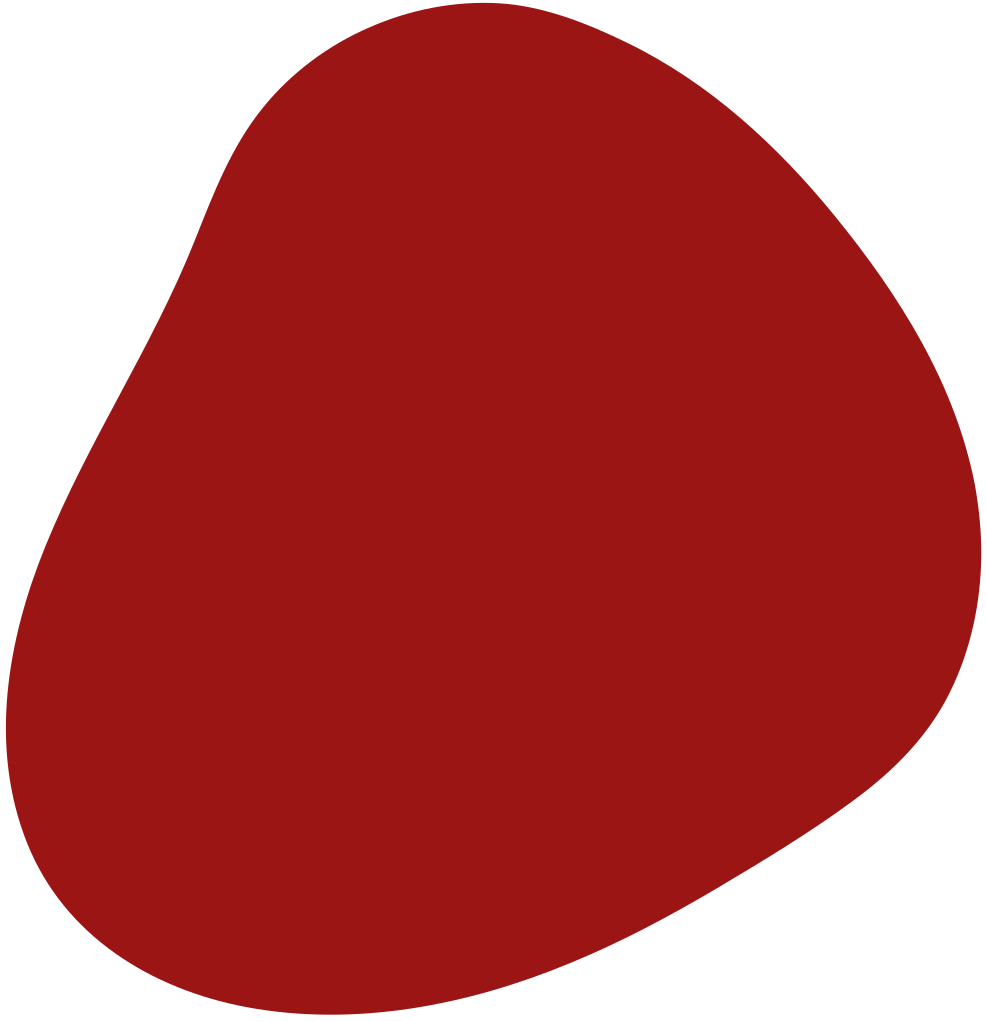 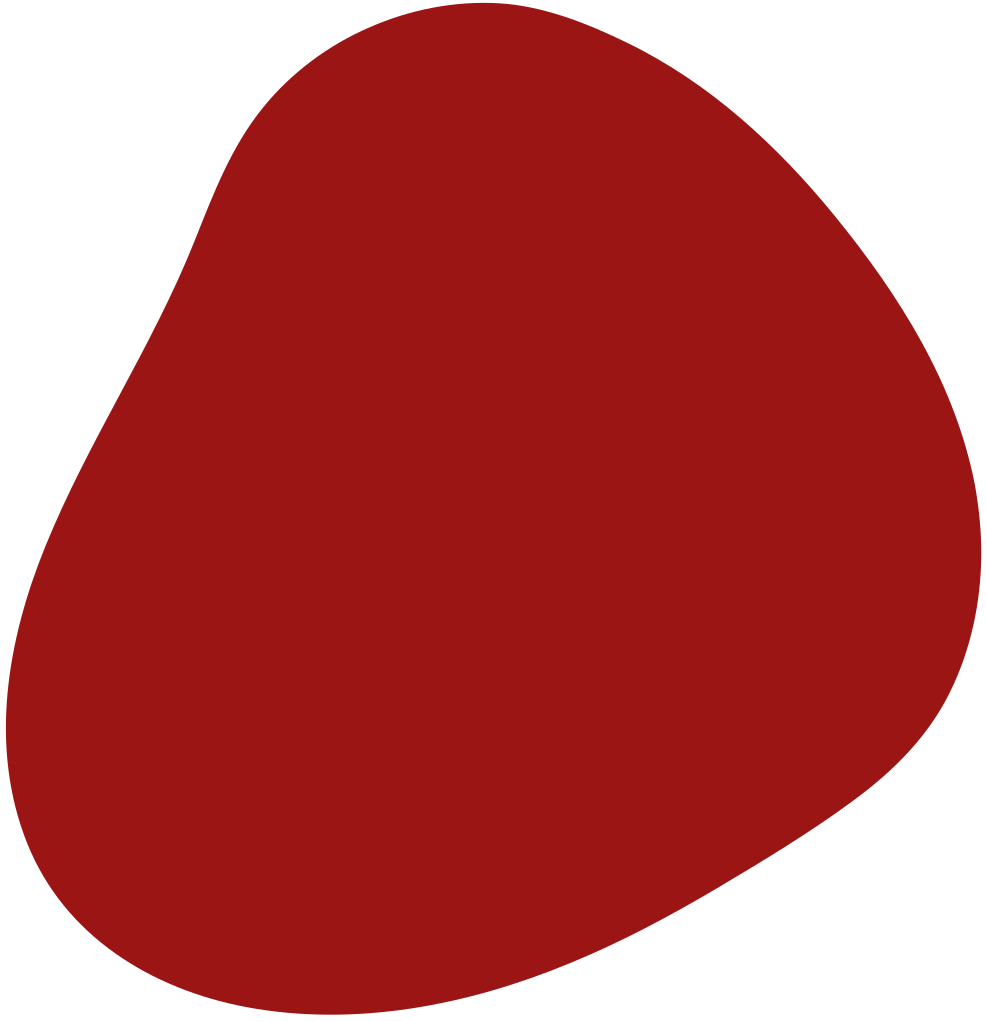 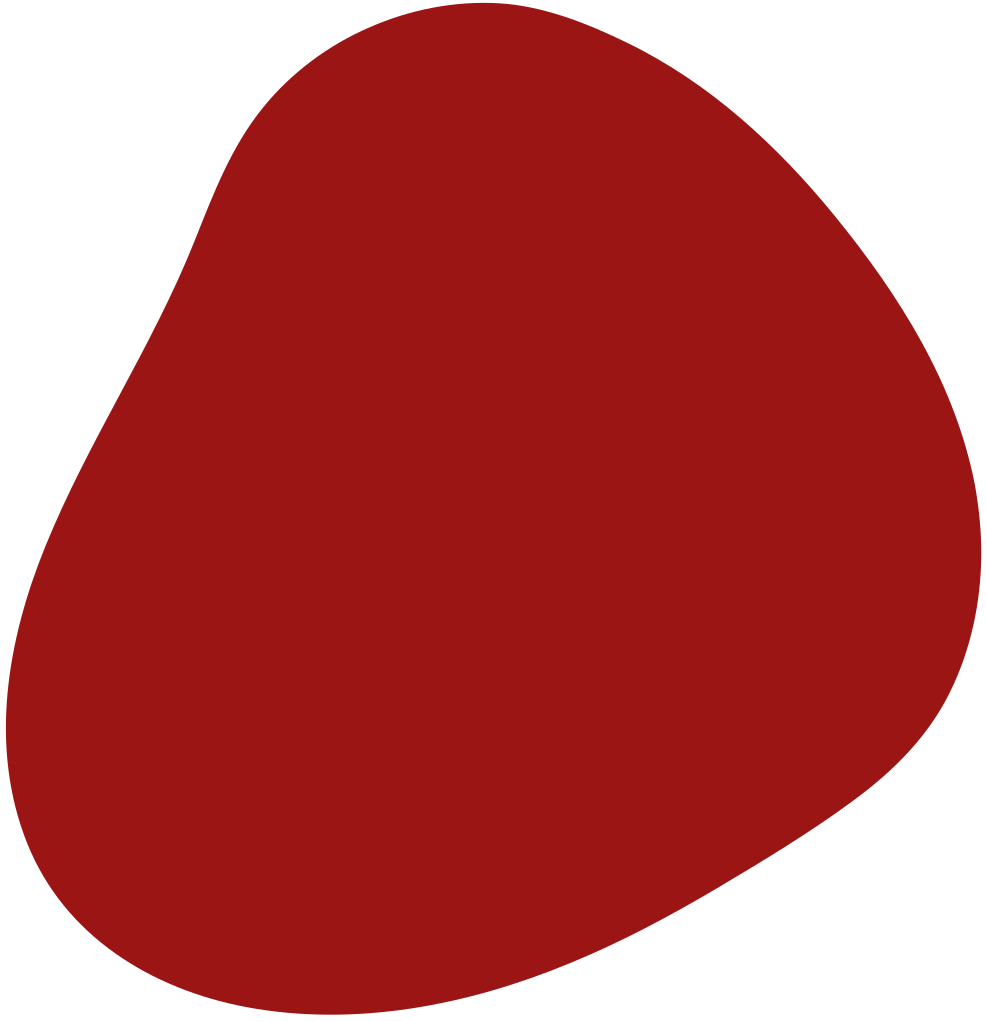 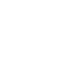 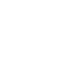 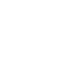 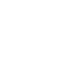 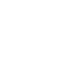 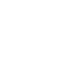 THE APPLICATION PROCESS
MUST FILE THE STANDARD, STREAMLINED PAYCHECK PROTECTION LOAN APPLICATION (SBA FORM 2483). IT GENERALLY REQUIRES—
Basic business identification information; 

A list of all owners of the applicant with 20% or greater ownership stake; 

A list of any businesses under common ownership or management with the applicant; 

Details on any EIDLs received by the business between January 1, 2020 and April 3, 2020; 

Information about individual applicants' and 20%-plus owners' criminal history; and

Good faith certifications by a business representative.
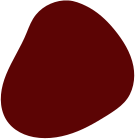 APPLICANTS MUST ALSO SUBMIT PAYROLL DOCUMENTATION TO ESTABLISH THEIR LOAN AMOUNT.  CHECK WITH YOUR LENDER ABOUT ACCEPTABLE DOCUMENTATION.
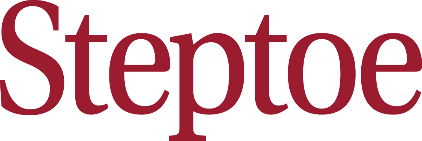 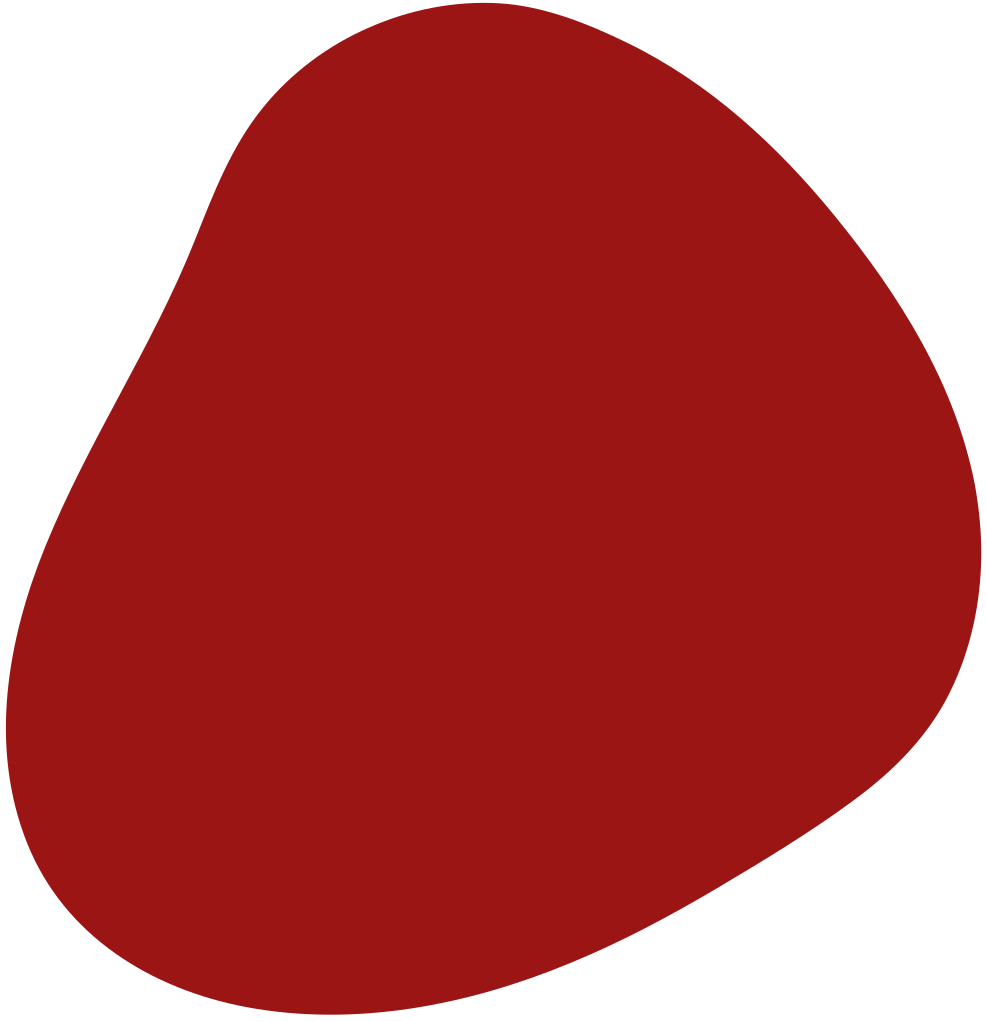 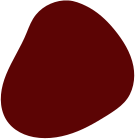 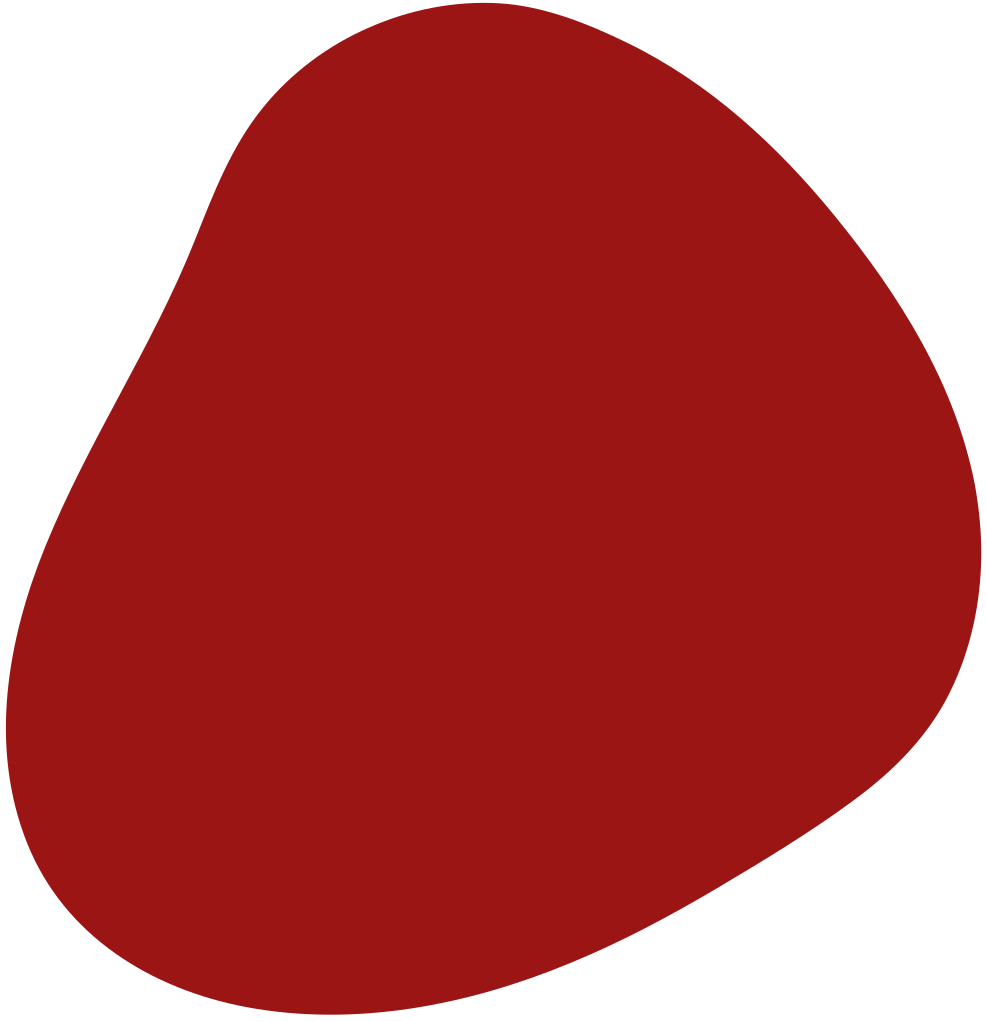 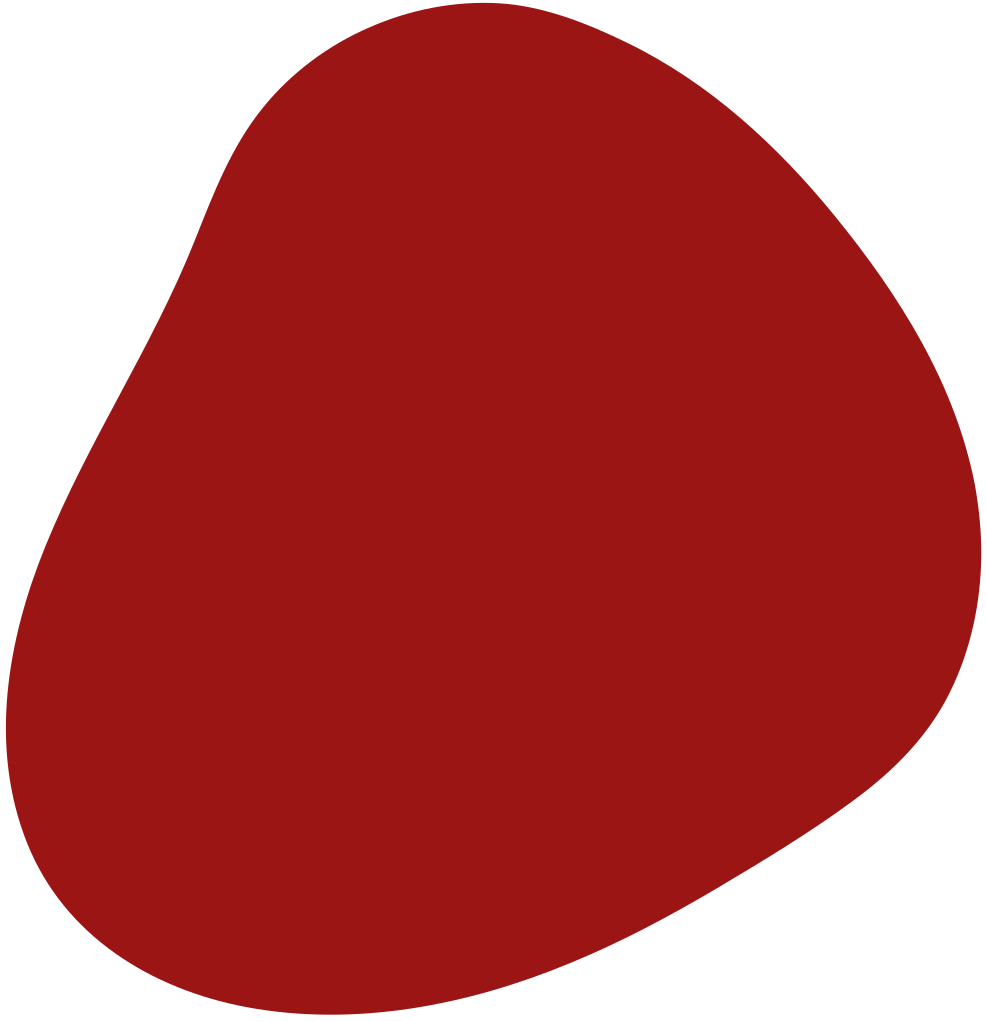 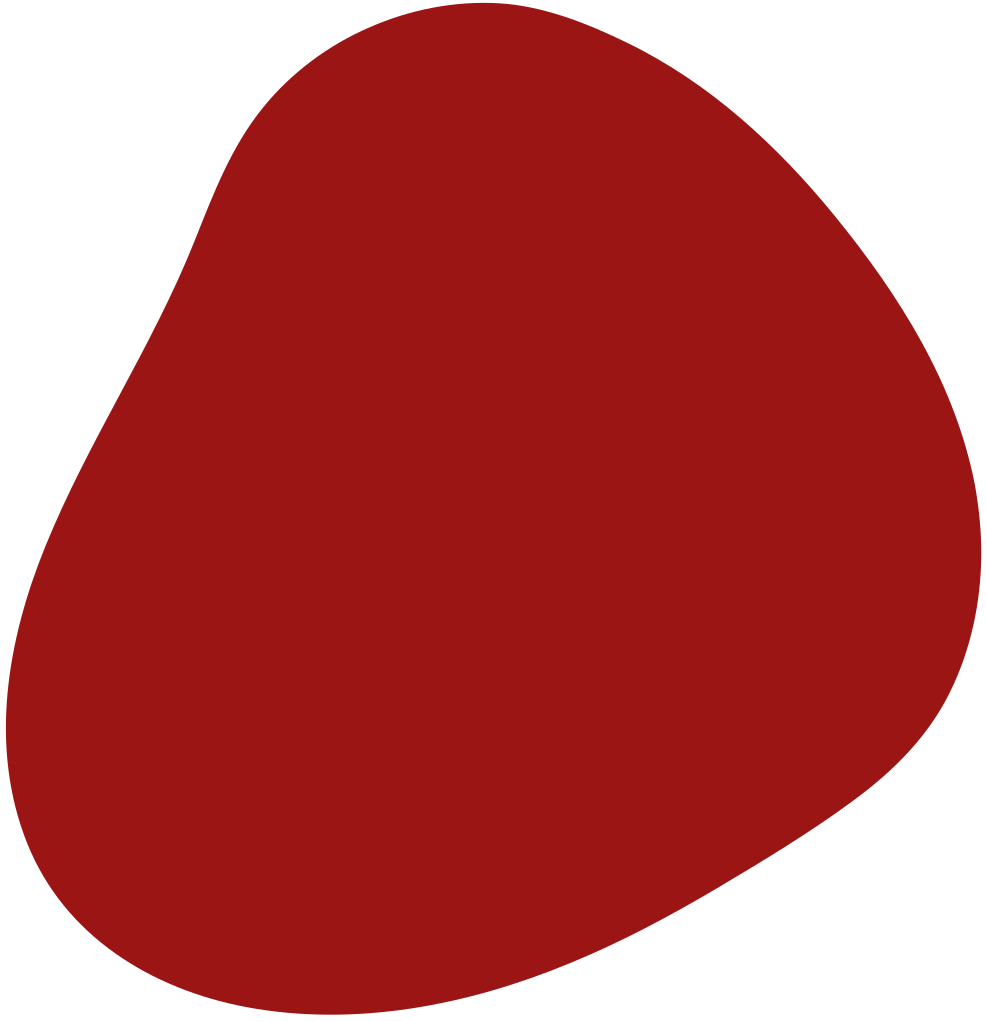 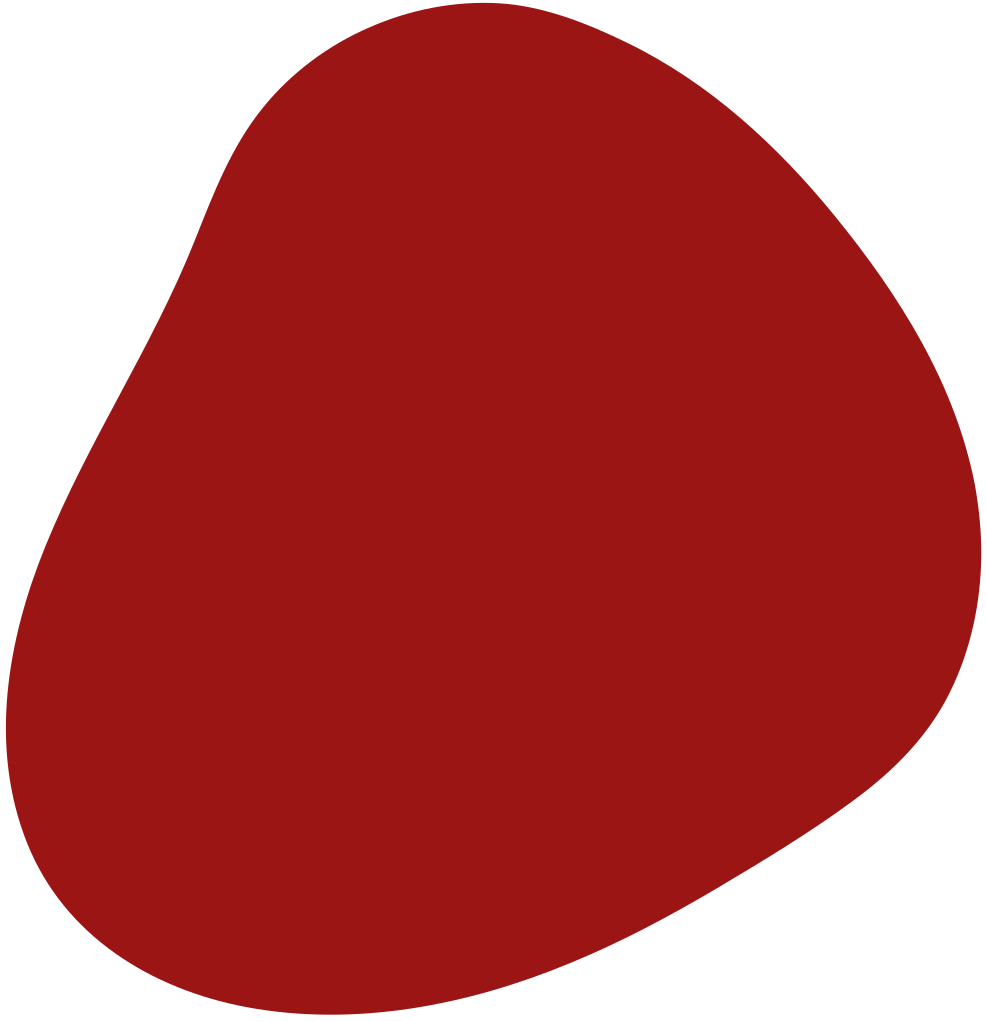 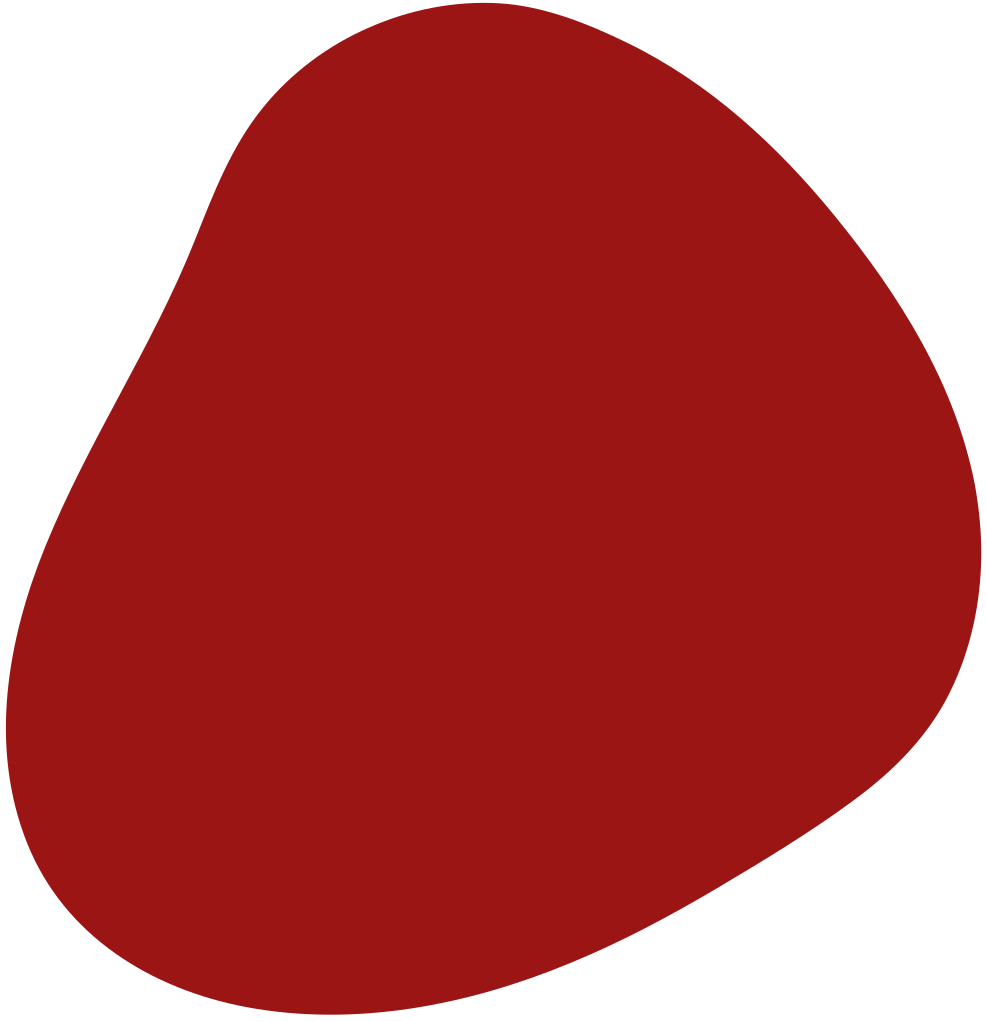 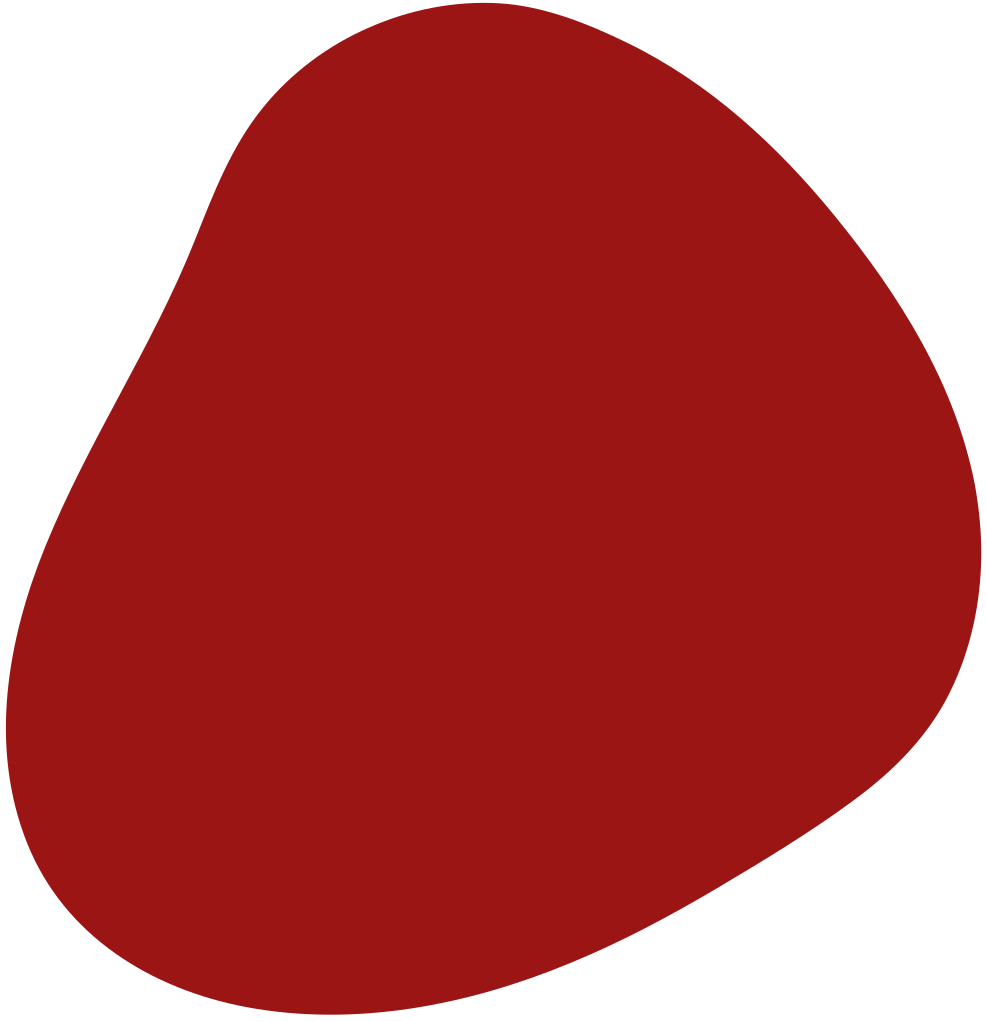 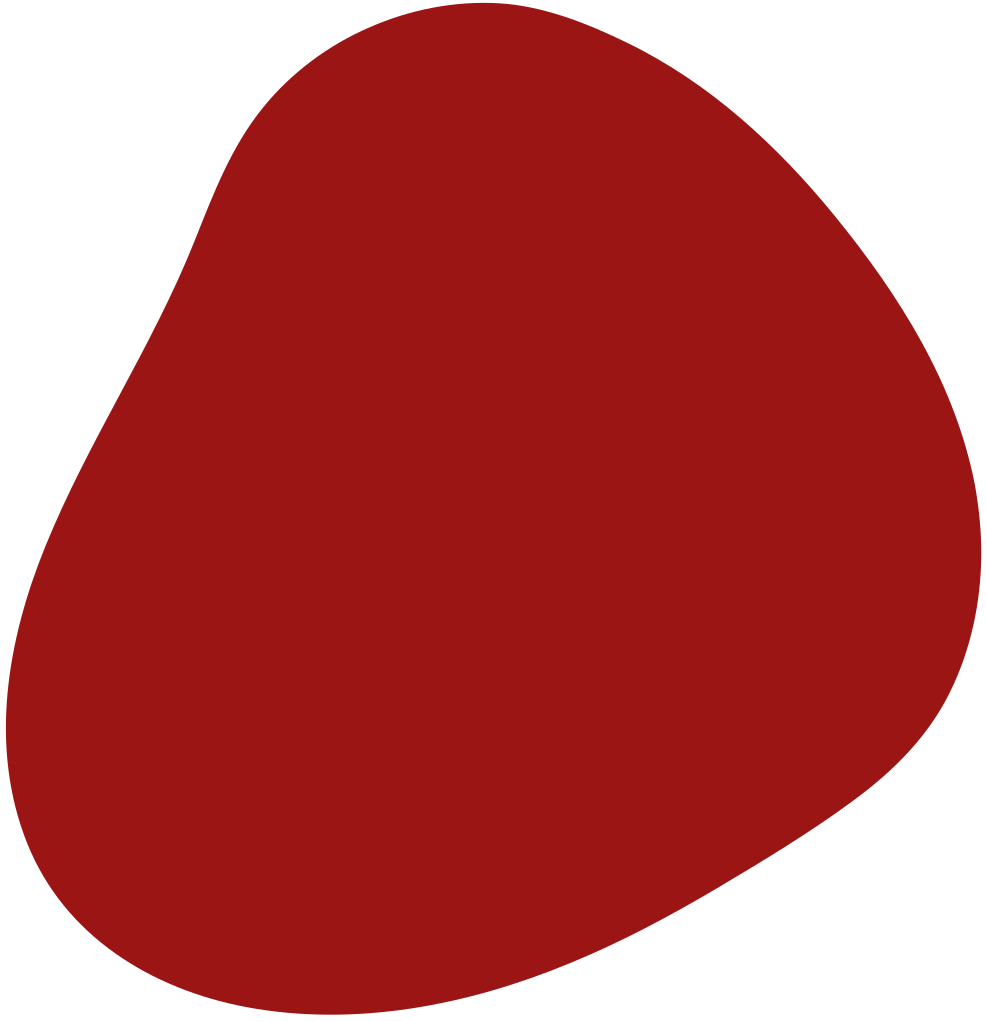 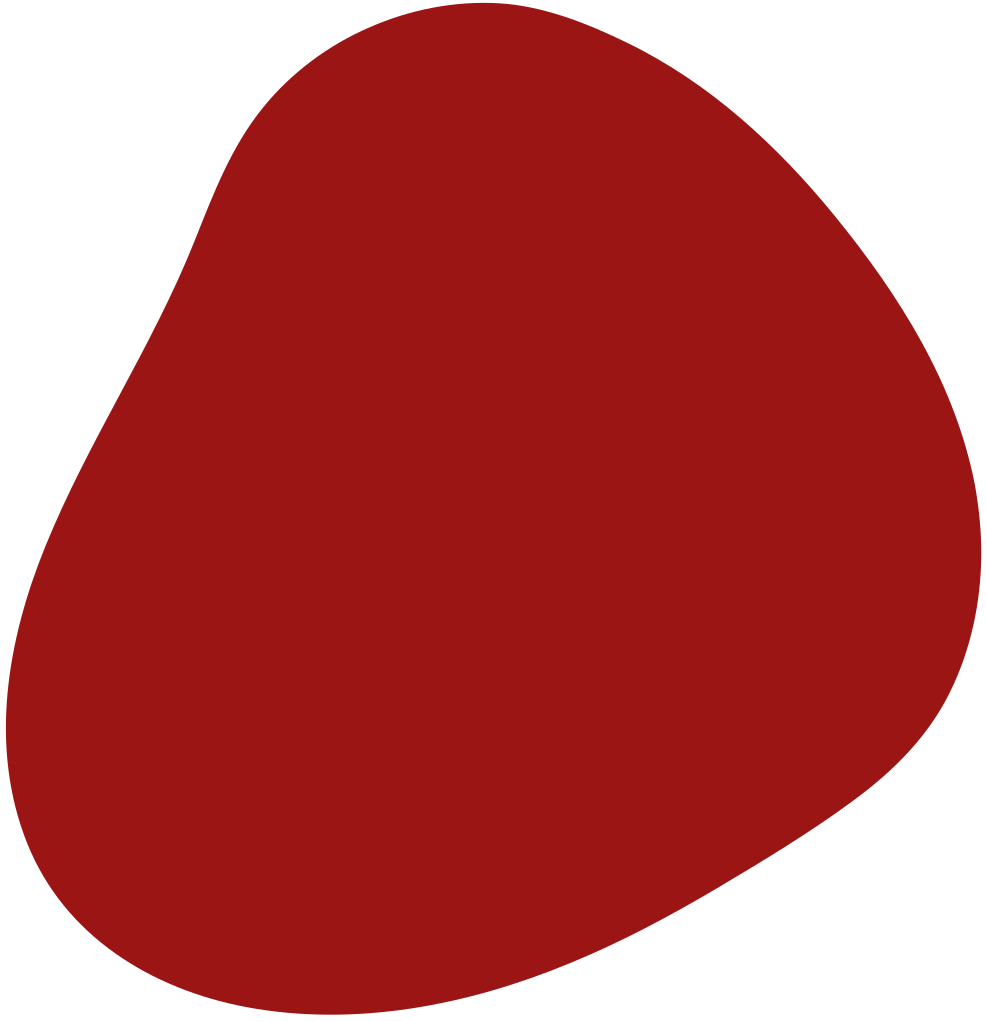 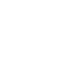 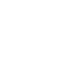 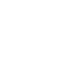 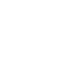 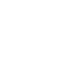 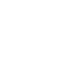 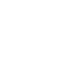 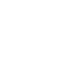 MORE ON THE APPLICATION PROCESS
GOOD-FAITH CERTIFICATIONS INCLUDE, AMONG OTHER THINGS —
The applicant was in operation on February 15, 2020 and paid workers at that time, and is otherwise eligible for a PPL. 
The loan is needed to "support ongoing operations" during the COVID-19 emergency.
Funds will be used to retain workers and maintain payroll or make mortgage, lease, and utility payments.
The borrower will provide documentation necessary to show full-time equivalent employees and how loan dollars were spent during the 8 weeks following loan origination to establish the forgiveness amount.
Loan forgiveness will be for the sum of documented payroll costs, covered rent and mortgage payments, and covered utilities, but “not more than 25% of the forgiven amount may be for non-payroll costs.”
The applicant has not and will not receive another PPL from now until December 31, 2020. 
All the information provided by the borrower is true and accurate (intentional misrepresentations trigger civil and criminal liability).
The lender will calculate the eligible loan amount using the tax documents submitted.
VERIFYING CERTIFICATIONS AND DOCUMENTATION GENERALLY SATISFIES BANKS’ UNDERWRITING OBLIGATIONS FOR PPLs.  LENDERS MAY RELY ON BORROWER CLAIMS FOR ELIGIBILITY AND LOAN AMOUNTS.
E-SIGNATURES AND E-CONSENTS ARE PERMITTED.
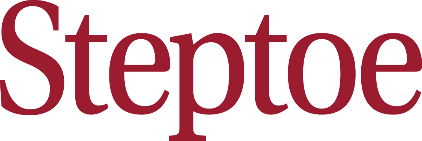 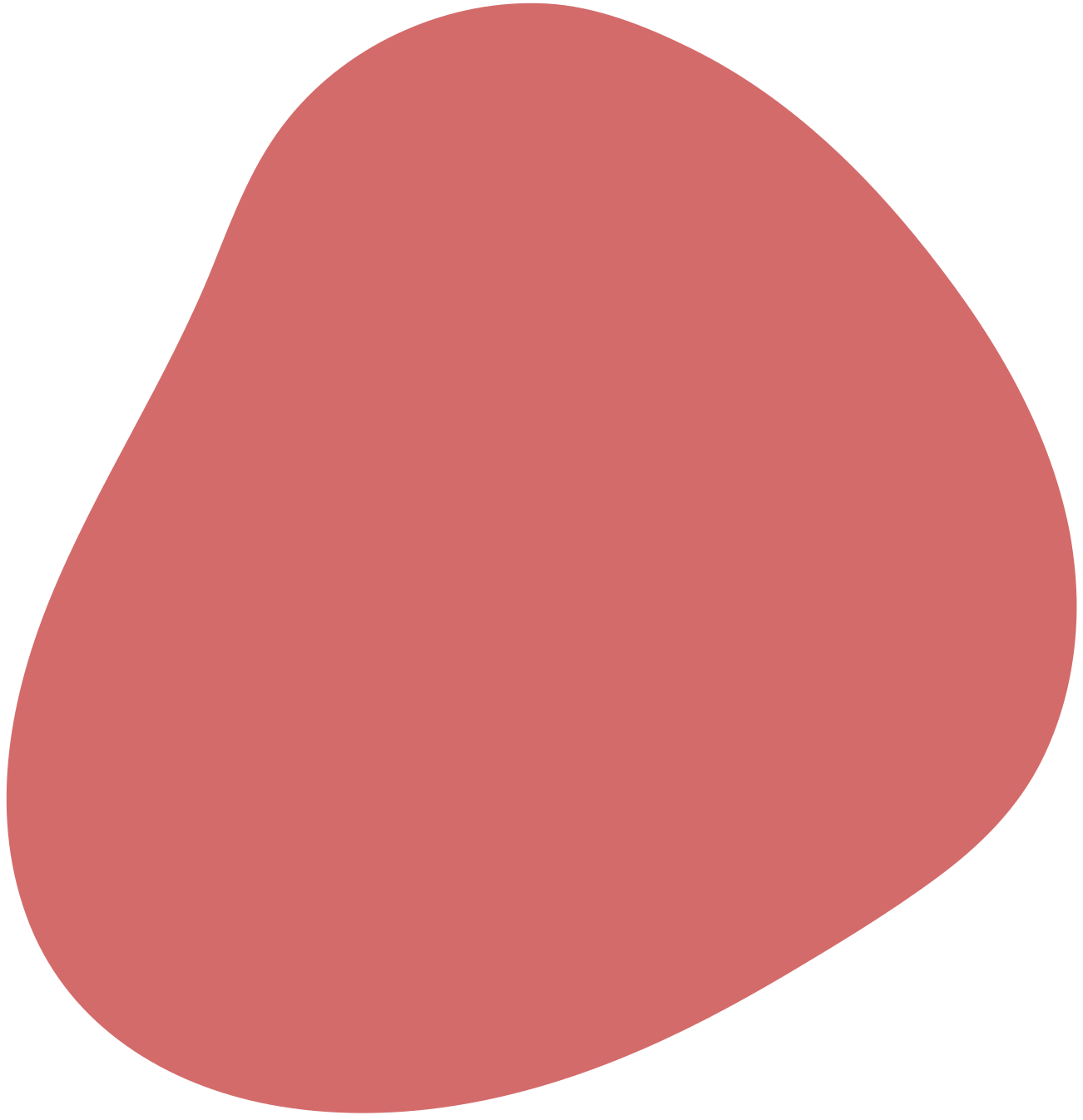 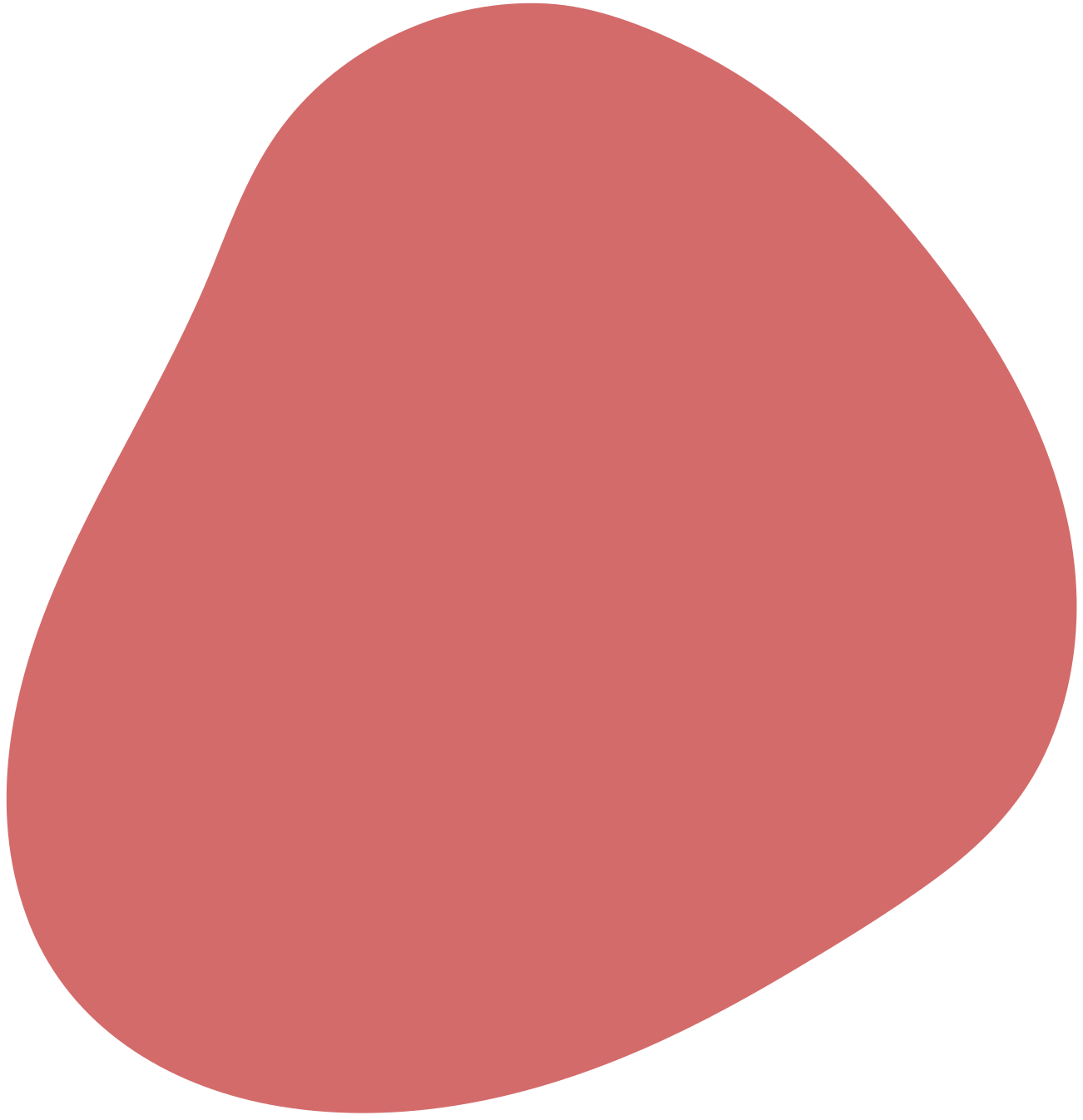 250% OF AVERAGE MONTHLY "PAYROLL COSTS" DURING THE LAST 12 MONTHS OR 2019

(OR ALTERNATIVE LOOK-BACK PERIODS FOR NEW AND SEASONAL BUSINESSES)

Plus any outstanding EIDL amounts to be refinanced, less any advances taken on such EIDLs.
$10 MILLION
MAXIMUM LOAN AMOUNT
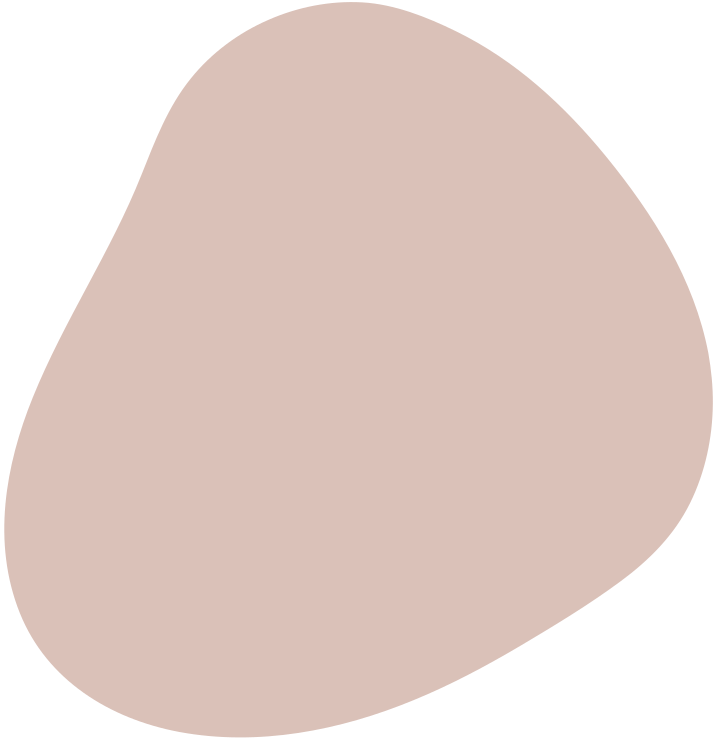 LOANS ARE CAPPED AT THE LESSER OF—
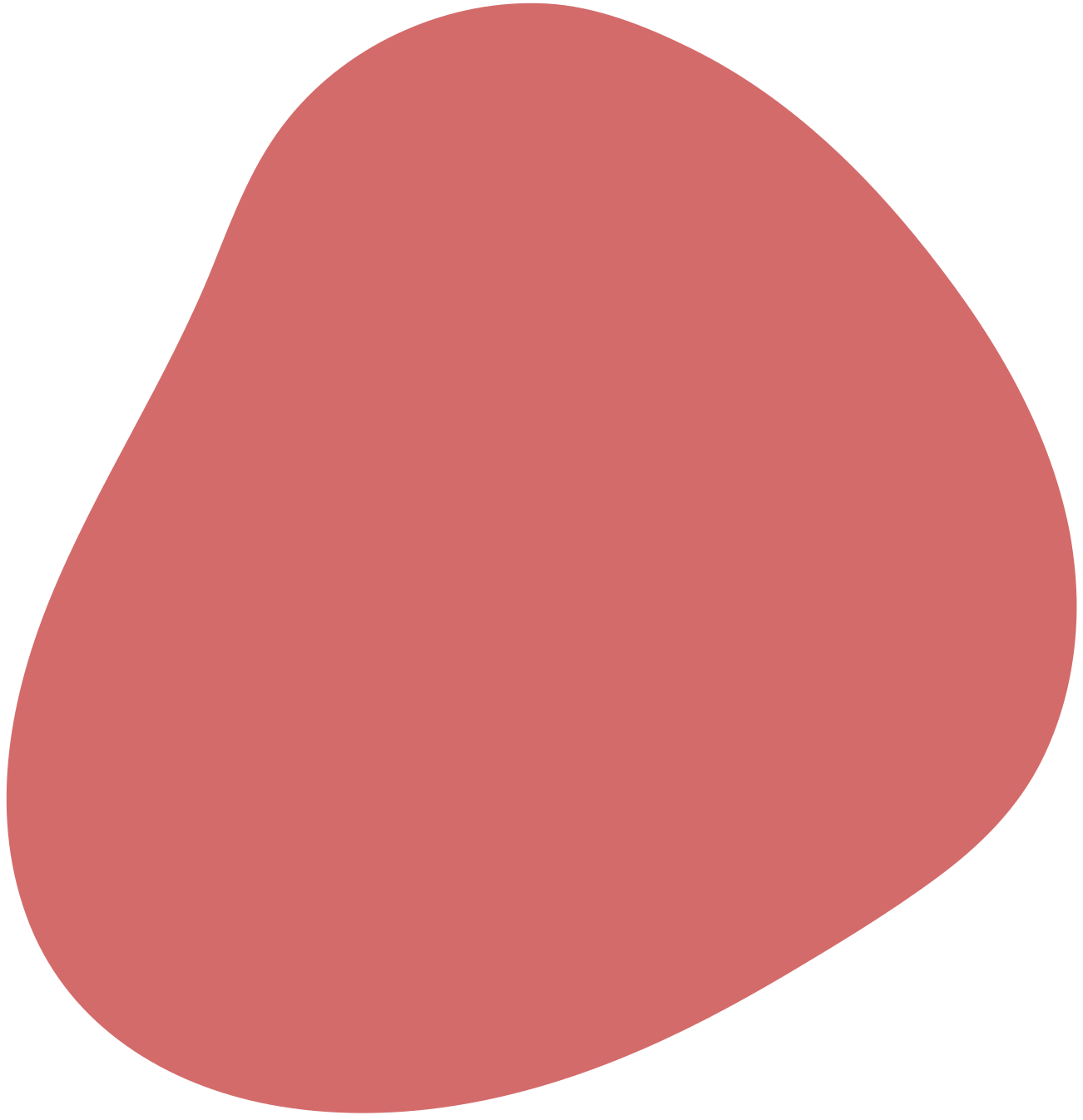 OR
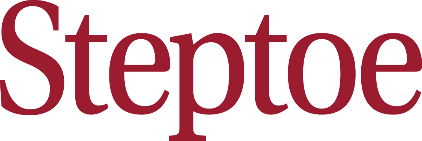 EXISTING SBA USES
“PAYROLL COSTS”
GROUP HEALTH CARE BENEFITS
MORTGAGE INTEREST
RENT & UTILITIES
INTEREST ON OTHER DEBT OBLIGATIONS
ECONOMIC INJURY DISASTER LOAN (EIDL)
REFINANCING
Includes, for employees: compensation (e.g., salary, wages, commissions, cash tips, etc.) up to annualized compensation of $100,000; paid leave; severance payments; payment for group health benefits, including insurance premiums; retirement benefits; and state and local payroll taxes.

**Self-employed “owners” (except partners), independent contractors and sole proprietors do not count as employees for payroll cost calculations, but those borrowers may include “owner compensation replacement” (based on 2019 net profits) in their “payroll costs”
 
Excludes excess employee compensation above the $100,000 threshold; taxes paid by the employer that are not state/local payroll taxes; compensation to non-U.S. employees; and sick/family leave wages for which credit is allowed under the Families First Coronavirus Relief Act.

DEFINITION APPLIES FOR LOAN AMOUNT, ALLOWABLE USES, & FORGIVENESS DETERMINATION.
Group health care benefits during periods of paid sick, medical, or family leave.
ALLOWABLE USES FOR LOAN DOLLARS
Any uses already permitted for SBA Business Loans (e.g., inventory, supplies, building or land purchases, construction, site improvements, etc.).
Rent (any rent under a lease agreement) and utilities.
Payments of interest on mortgage obligations.
Interest on any other debt obligations incurred before February 15, 2020.
Refinancing of an SBA Economic Injury Disaster Loan (EIDL) made between January 1, 2020 and April 3, 2020.
AT LEAST 75% OF PPL PROCEEDS MUST BE SPENT ON “PAYROLL COSTS”
INSURANCE PREMIUMS
Any insurance premiums.
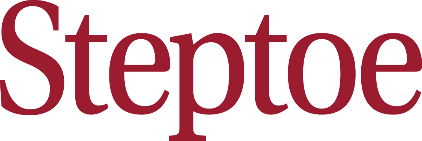 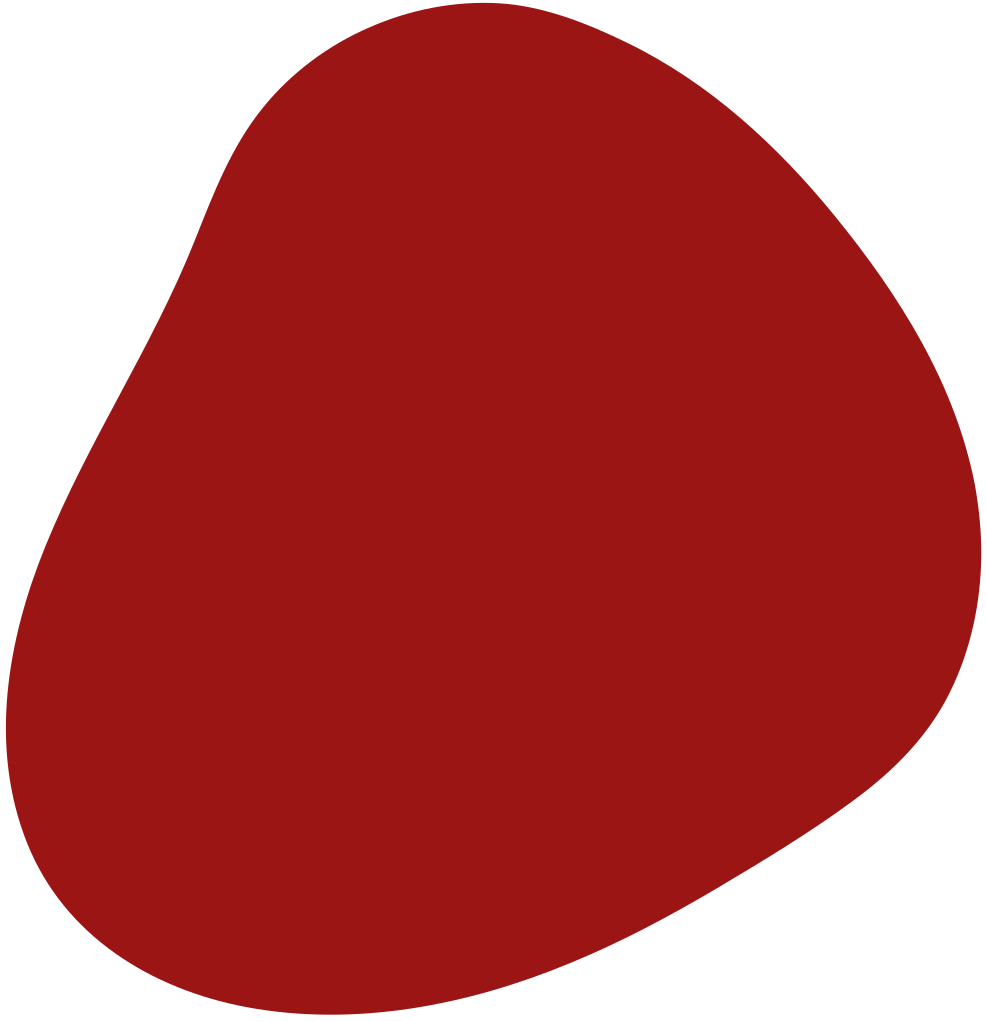 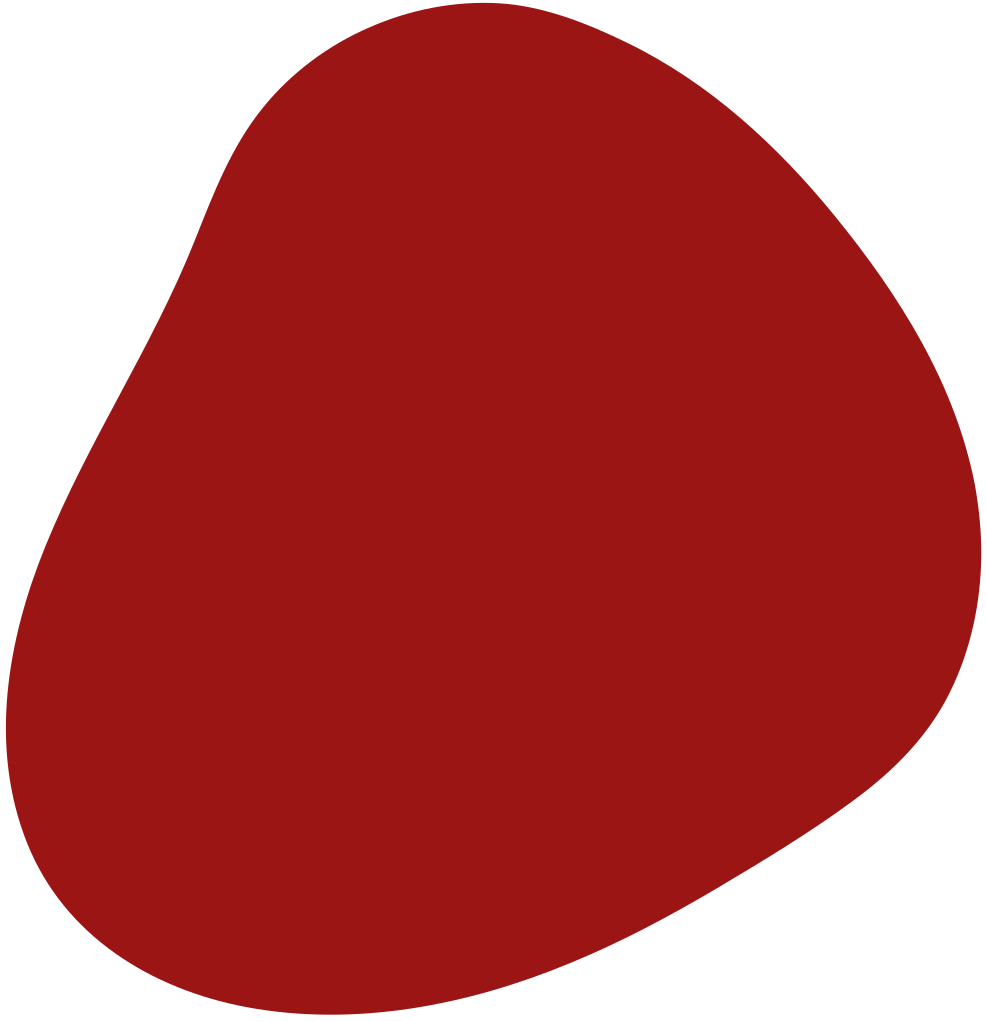 the maximum available forgiveness amount (up to principal amount of the loan) is the sum of the following incurred and paid within 8 weeks of your loan origination —
MAXIMUM LOAN FORGIVENESS AMOUNT
Payroll costs;
Interest on mortgage obligations in place before February 15, 2020;
Rent obligations under leases in place before February 15, 2020; and
Utility payments for certain services that began before February 15, 2020.**


The forgiveness provisions incentivize quick deployment of loan dollars to these priority buckets of expenses, particularly payroll.
Not more than 25% of the loan forgiveness amount may be attributable to non-payroll costs; and
Any dollars spent more than 8 weeks after your loan is originated, even for these forgiveness-eligible expenses, will not be included in your forgiveness amount.

**Special restrictions apply for individual borrowers with self-employment income.
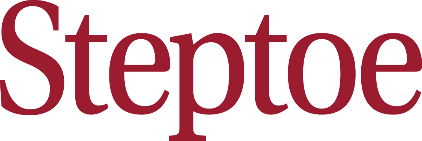 REDUCTIONS IN FORGIVENESS AMOUNTS
MORE ON LOAN FORGIVENESS
Maximum forgiveness amounts will be reduced:
Proportionately for reductions in average full-time equivalent employees (FTEEs) between pre-crisis levels (Feb 15, 2019 – June 30, 2019 or Jan. 1, 2020 – Feb. 29, 2020) and the 8-week forgiveness period;
By amounts of any reductions in total salary or wages over 25% (compared to the prior completed quarter of employment) for any employee making less than $100,000 annually; and
For any advances taken on SBA economic injury disaster loans (EIDLs).
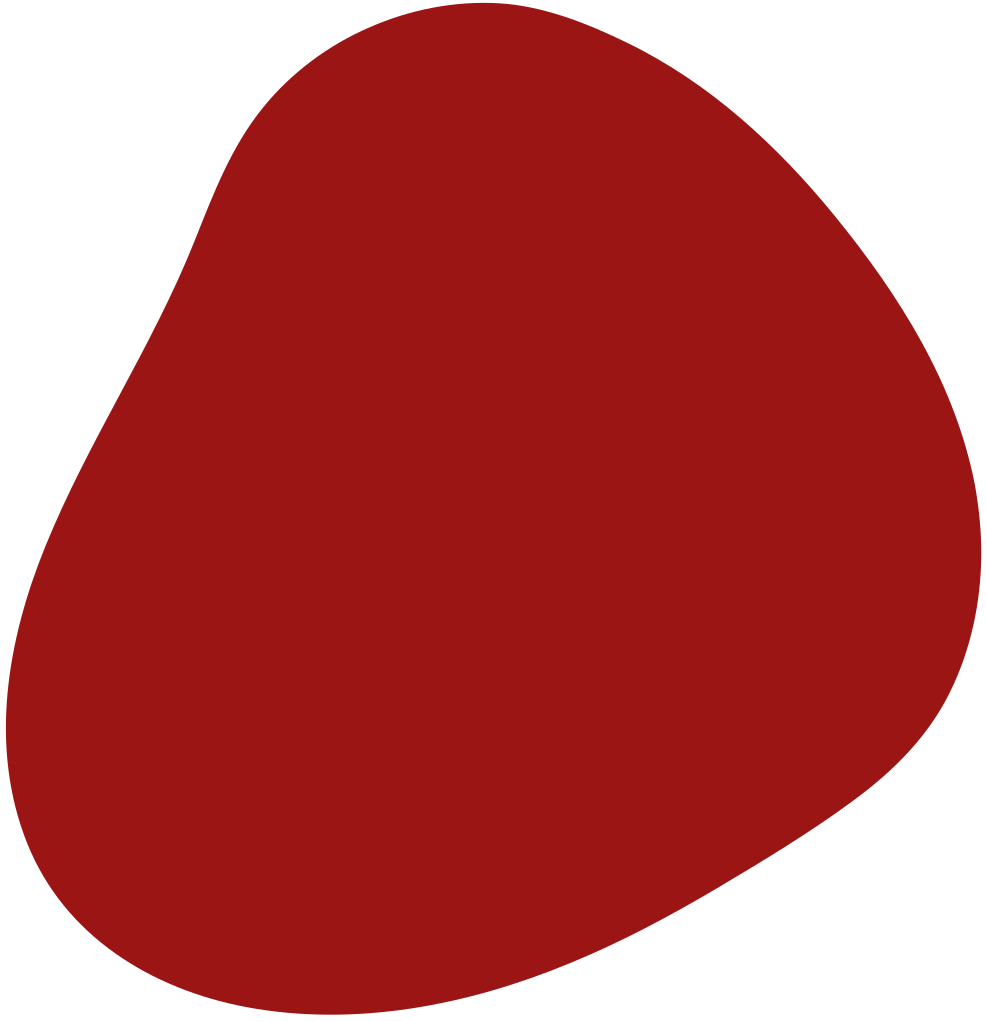 RELIEF FROM REDUCTIONS FOR PAYROLL ADJUSTMENTS MADE BY JUNE 30
The above reduction rules will not apply if the employer eliminates by June 30, 2020:
Reductions (compared to February 15, 2020) in the number of FTEES made between February 15, 2020 and April 26, 2020; and/or, as applicable,
Salary reductions (compared to February 15, 2020) made between February 15, 2020 and April 26, 2020 for 1 or more employees.
LONGER-TERM PAYROLL OBLIGATIONS FOR PPL FORGIVENESS?
There are no longer-term payroll maintenance requirements in the CARES Act to receive forgiveness amounts, but we are awaiting further guidance from SBA.
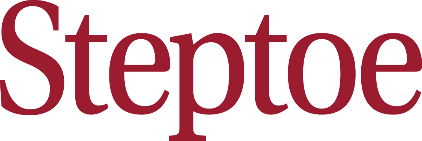 APPLYING FOR LOAN FORGIVENESS
TO RECEIVE LOAN FORGIVENESS, BORROWERS MUST APPLY WITH DOCUMENTATION —
Verifying full-time equivalent employees on payroll and their pay rates (via IRS payroll tax filings and state income, payroll, and unemployment filings);
On covered costs/payments (e.g., canceled checks, receipts, or other documents verifying mortgage, rent, and utility payments); and
Certifying (by an authorized business representative) that the documentation is true and correct and that forgiveness amounts requested were used to retain employees and make other forgiveness-eligible payments.
FOR LOAN BALANCES REMAINING AFTER FORGIVENESS, THE CARES ACT CALLS FOR THE SAME LOAN TERMS TO APPLY.  WE EXPECT SBA RULES ON THE FORGIVENESS PROCESS, WHICH COULD INCLUDE POST-FORGIVENESS PENALTIES FOR NON-COMPLIANCE WITH PROGRAM PARAMETERS.
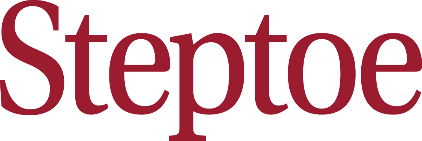 NO EMPLOYEE RETENTION CREDIT FOR PPL RECIPIENTS
INTERACTION WITH CARES ACT TAX BENEFITS
Credit provides eligible employers a refundable credit against payroll tax (Social Security and Railroad Retirement) liability equal to 50% of the first $10,000 in wages per employee (including value of health plan benefits).  Eligible employers must have done business in 2020 and be experiencing either:
At least a partial suspension of operations due to government orders (e.g., limiting commerce, travel, group meetings, etc.); or
A year-over-year reduction in gross receipts of at least 50%.
For employers with more than 100 full-time employees, only employees who are currently not providing services for the employer due to COVID-19 causes are eligible for the credit.
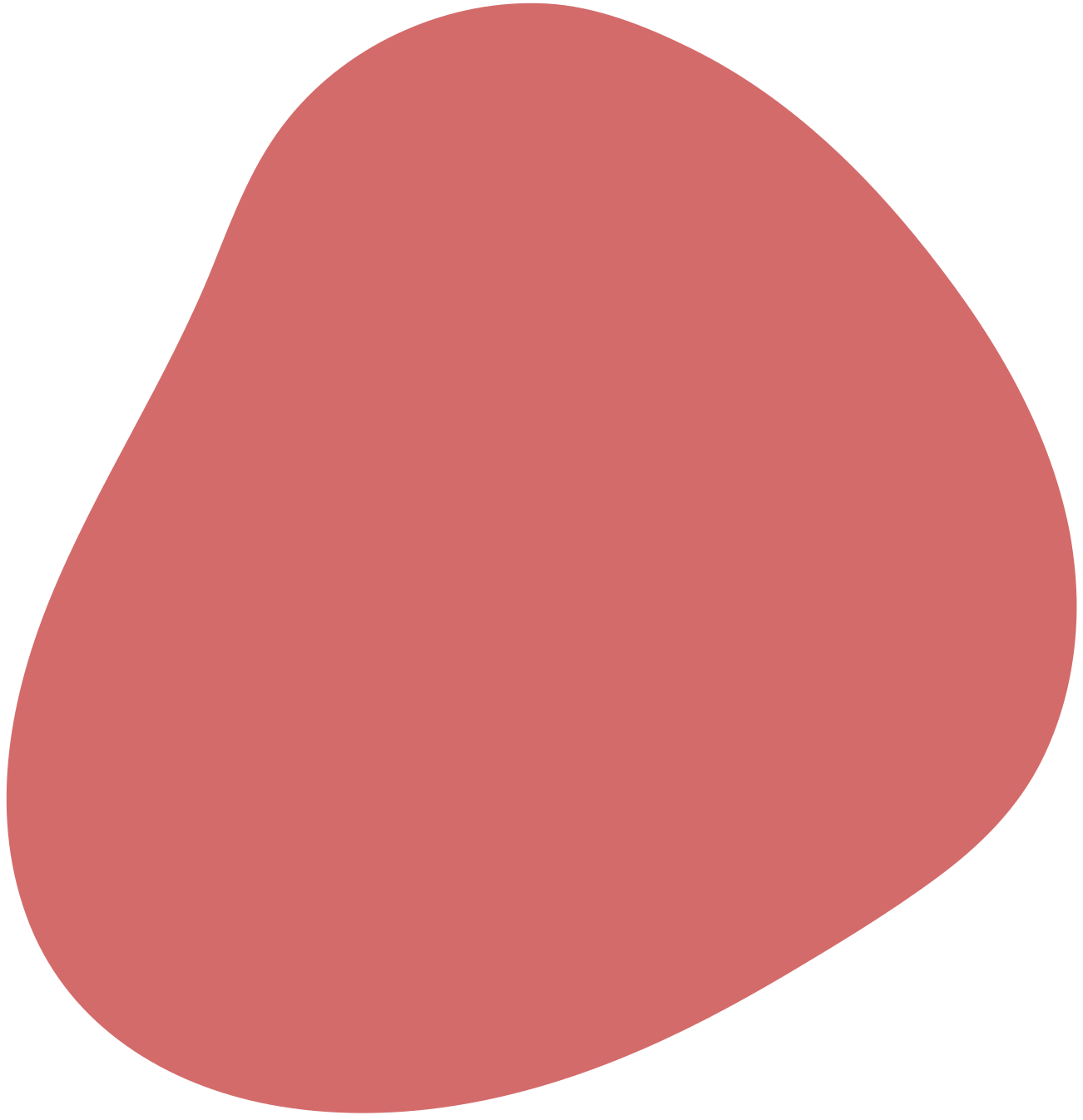 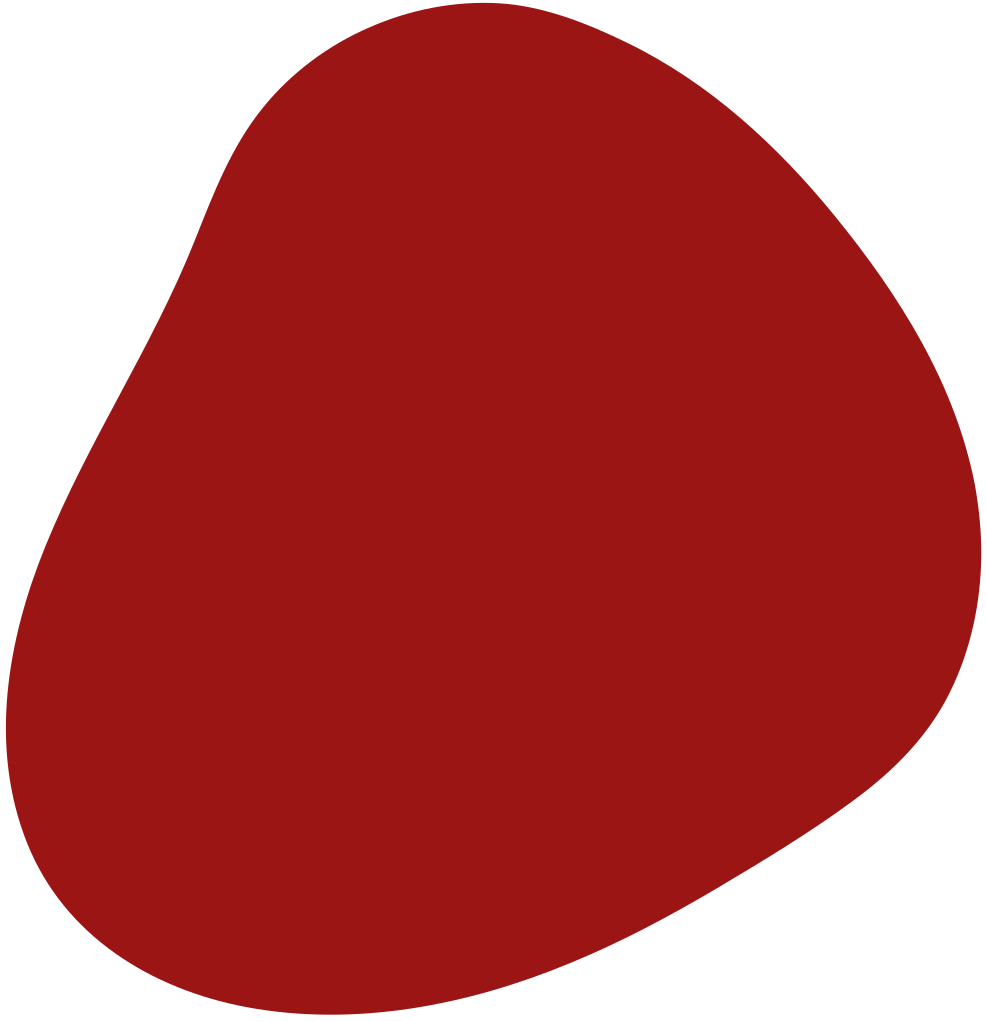 NO EMPLOYMENT TAX DEFERRAL FOR RECIPIENTS OF PPL FORGIVENESS
Postpones the due date for depositing employer payroll taxes and certain self-employment taxes attributable to wages paid during 2020. The deferred taxes are payable over the next two years—half due December 31, 2021 and half due December 31, 2022.
BUSINESSES WILL HAVE TO COMPARE THE BENEFITS OF PPLs AND THESE TAX CREDITS/DEFERRALS TO DETERMINE WHICH PATH PROVIDES THE GREATER FINANCIAL BENEFIT (E.G., COMPARE IMMEDIATE LIQUIDITY NEEDS WITH LONGER-TERM TIME VALUE OF MONEY CALCULATIONS).
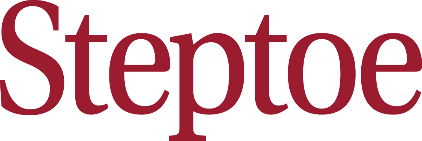 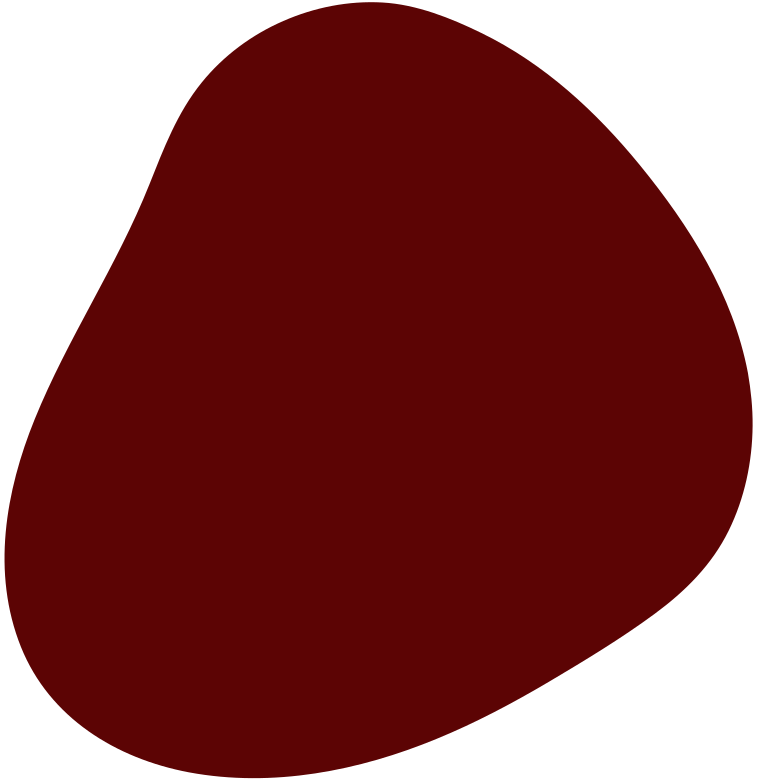 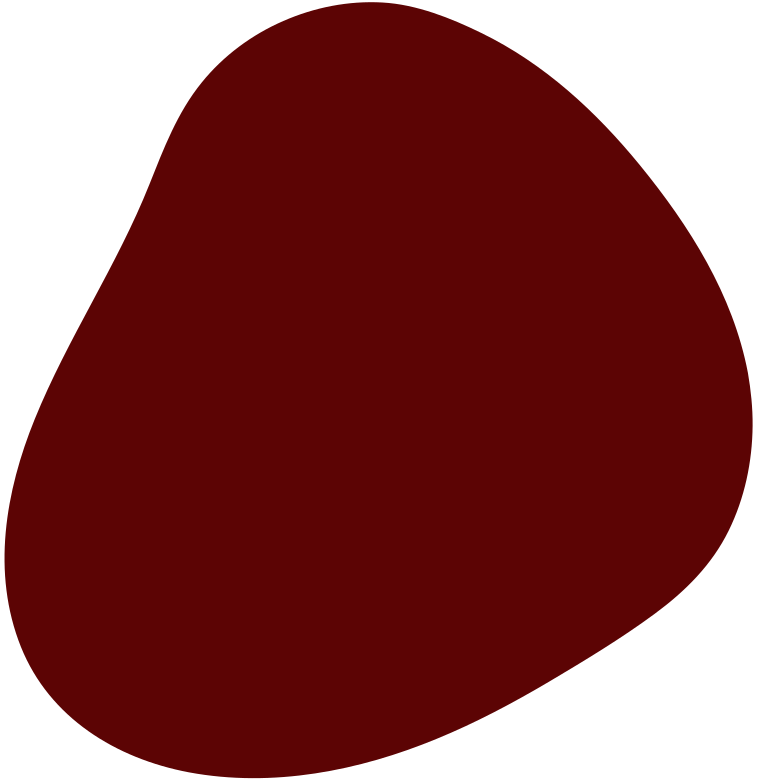 APRIL 3, 2020
APRIL 2, 2020
APRIL 10, 2020
SBA began issuing rules to implement the Paycheck Protection Loan Program.  We expect continuous updates to FAQ guidance.

Applicants may rely on rules/guidance in place at the time of application and need not act on subsequent SBA announcements (but you may update applications that are not yet processed).
APRIL 26, 2020
WHERE WE ARE & WHAT’S NEXT
Loans available for small businesses and sole proprietorships.
Loans available for independent contractors and self-employed individuals.
SBA has until April 26, 2020 to issue specific guidance on loan payment deferment relief and loan forgiveness provisions.
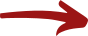 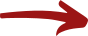 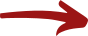 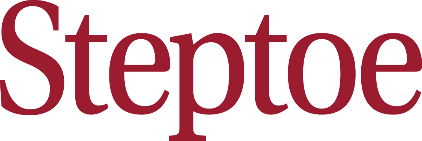 BORROWER ATTESTATIONS
BORROWER ELIGIBILITY
BASIC LOAN TERMS
LOAN AMOUNTS
Available for new loans or to expand existing loans
4-year loan maturity
No penalty for prepayment
Adjustable rate of SOFR + 250-400 basis points
Amortization of principal and interest deferred for one year
MAY have a PPL and a Main Street Loan
May not get a new loan and expand an existing loan
Borrowers may not participate in Primary Market Corporate Credit Facility
May not repay other debts (except mandatory principal payments) until this loan is repaid
Will not seek to cancel or reduce lines of credit with any lender
Loan is needed due to COVID-19
Will make reasonable efforts to maintain payroll/employees during term of the loan
Restrictions on executive compensation for 1 year beyond loan term
No stock buy-backs or dividend payments for 1 year beyond loan term
Entity is not held or controlled by POTUS, VP, Agency Head, or Member of Congress
MAIN STREET LENDING FACILITY
Borrower must be a business that is created or organized in the U.S. or under the laws of the U.S. with significant operations in and a majority of its employees based in the U.S. and:

Have 10,000 or fewer employees; or
2019 annual revenue of $2.5 billion or less

Expect further guidance on counting rules
Minimum loan size = $1 million

Maximum loan size for new loans = lesser of:
$25 million, or
amount that, when added to the borrower’s existing outstanding and committed undrawn debt, does not exceed four times the borrower’s 2019 EBITDA

Maximum loan size for expanded loans = lesser of:
$150 million
30% of the borrower’s existing outstanding and committed but undrawn bank debt, or 
amount that, when added to the borrower’s existing outstanding and committed undrawn debt, does not exceed six times the borrower’s 2019 EBITDA.
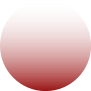 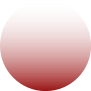 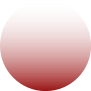 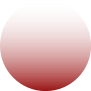 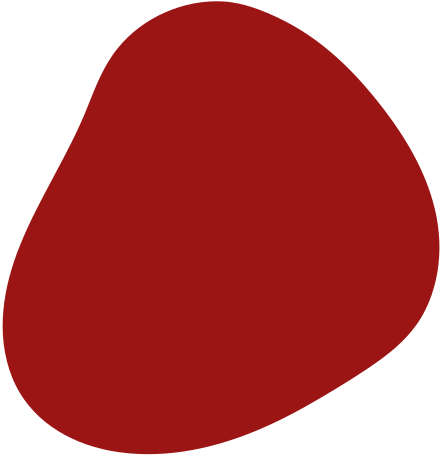 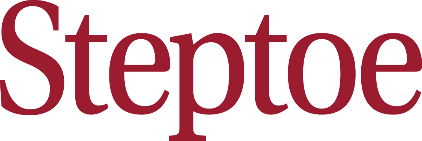 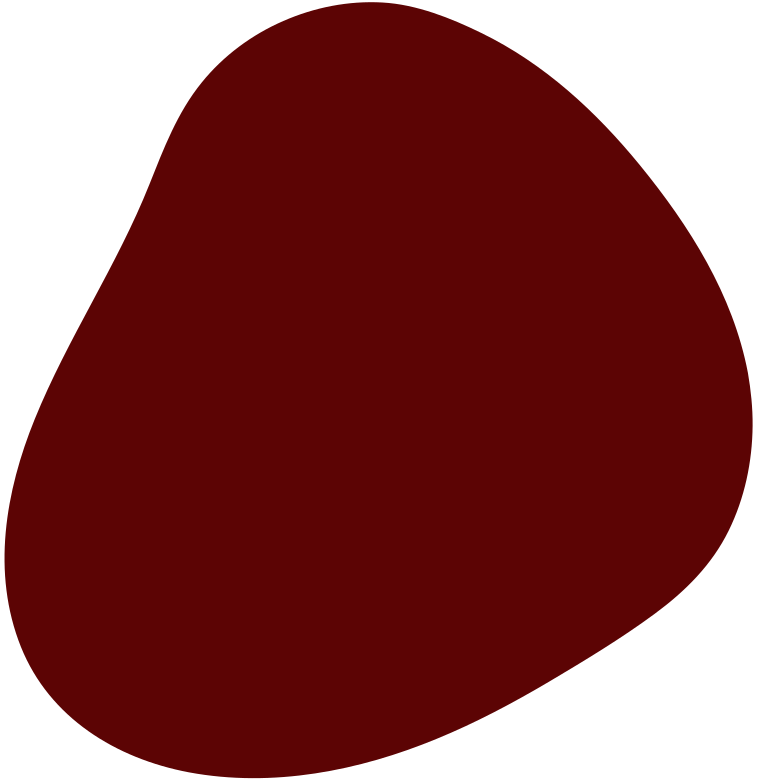 COMMON DIRECT LOAN PROGRAM RESTRICTIONS
EVEN MORE FUNDING OPTIONS TO CONSIDER
Treasury Department Direct Loan Programs
No stock buybacks or dividend payments.
Retention of 90% of workforce (at full compensation and benefits) until September 30, 2020.
Executive compensation restrictions for the term of the loan plus one year:
Employees > $425,000 in 2019 cannot receive a raise, nor can severance be more than double maximum compensation.
Executives > $3 million in 2019 cannot make more than $3 million + ½ of the amount over $3 million in 2020.
TREASURY DIRECT LOAN PROGRAMS FOR MID-SIZED BUSINESSES (500-10,000 EMPLOYEES), AIR CARRIERS, BUSINESSES CRITICAL TO NATIONAL SECURITY, ET AL.

Generally for businesses created or organized in the U.S. that have significant operations and a majority of employees based in the U.S.
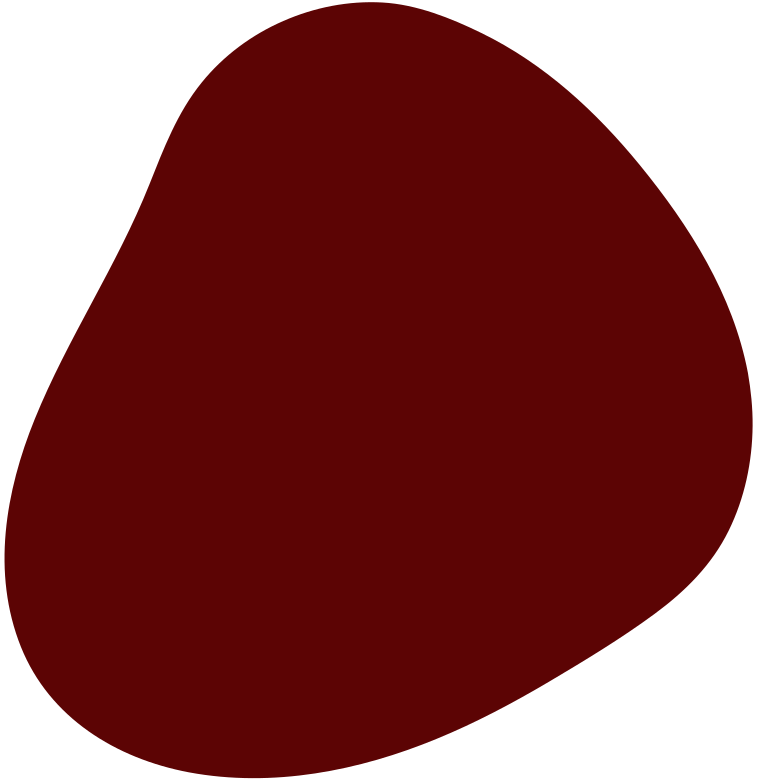 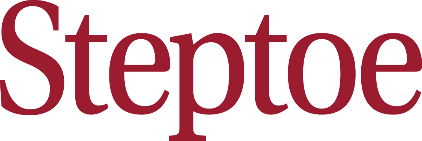 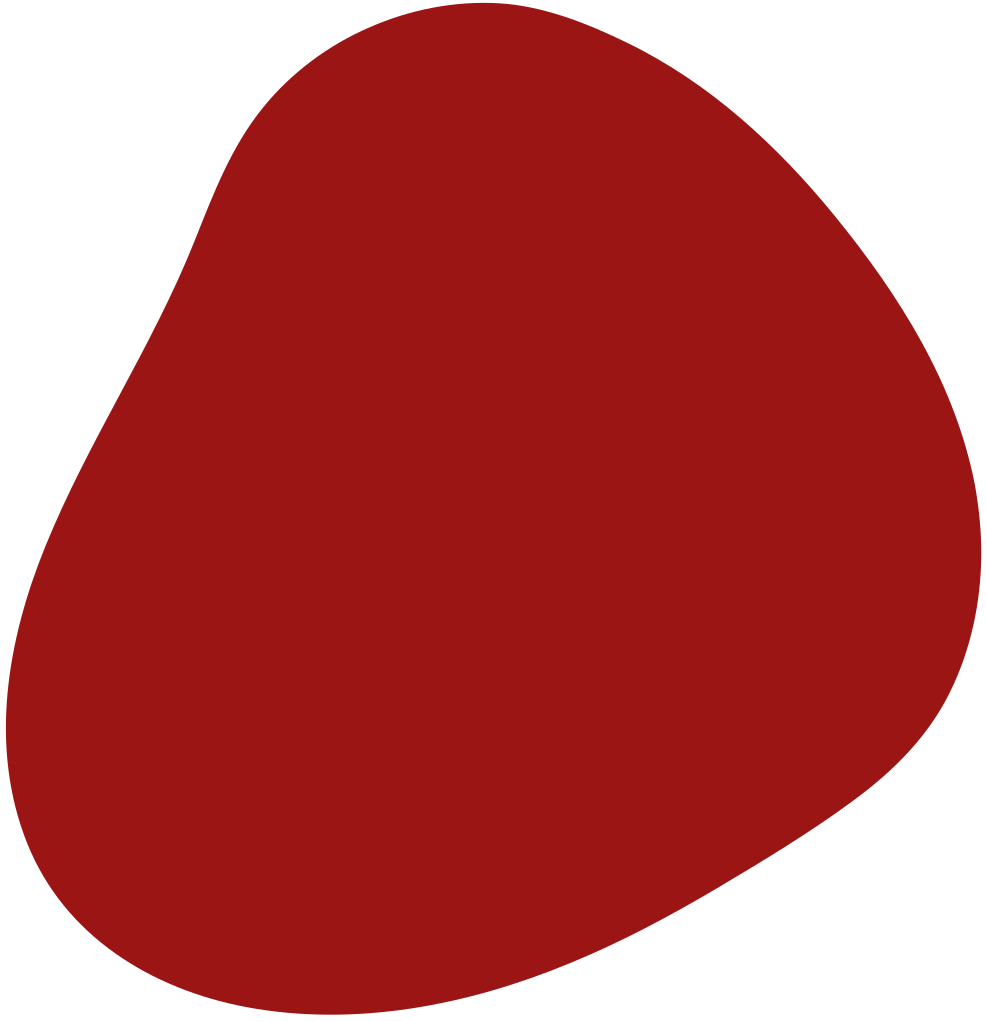 SCOTT SINDER
KATE JENSEN
QUESTIONS?
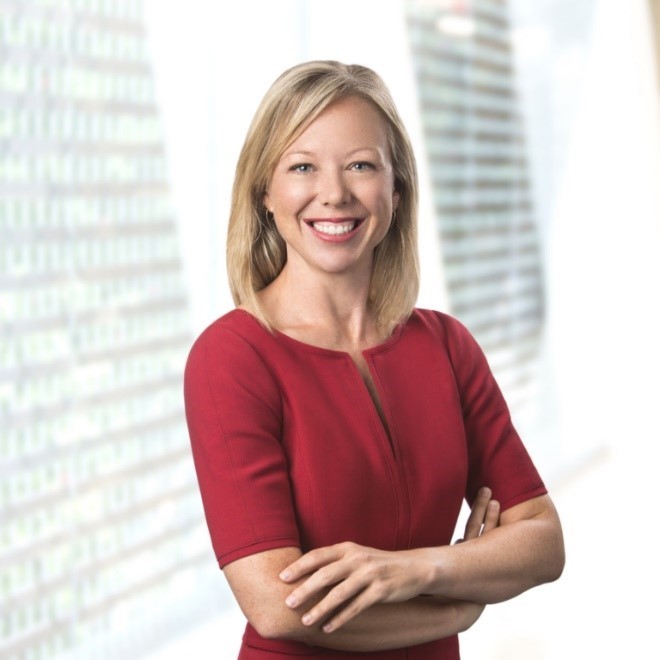 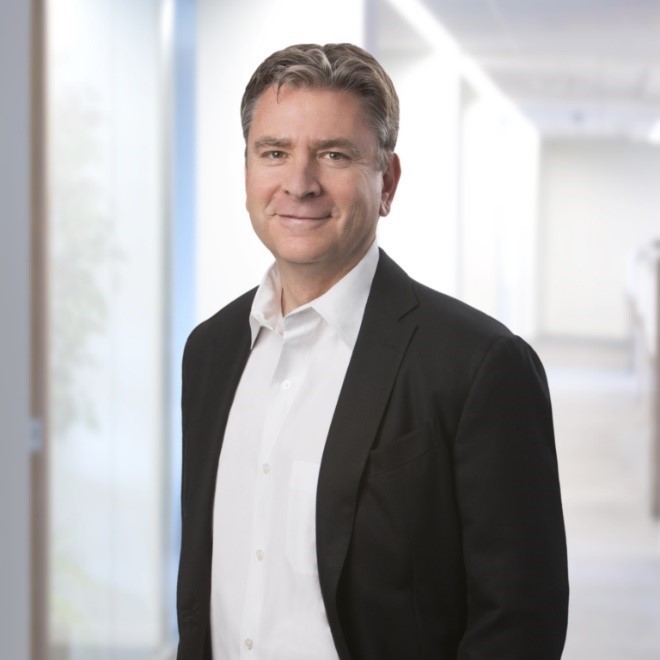 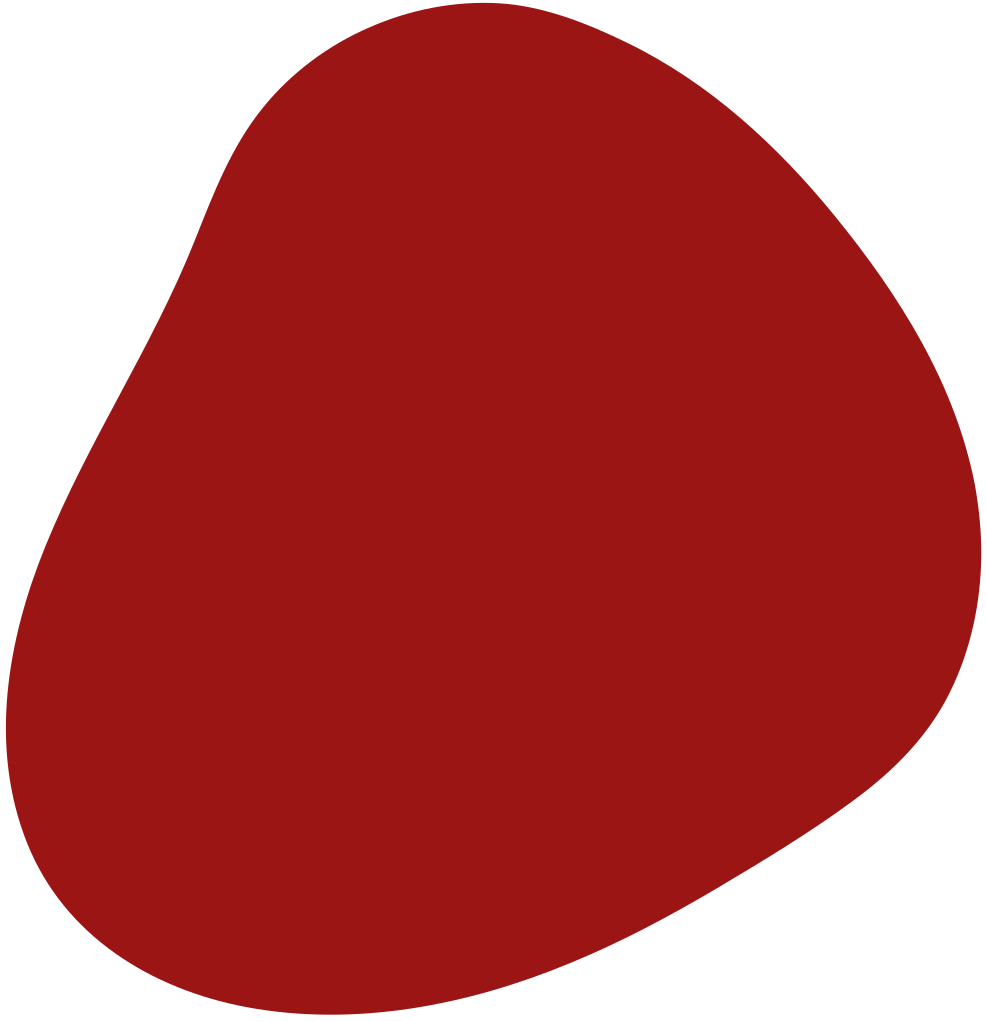 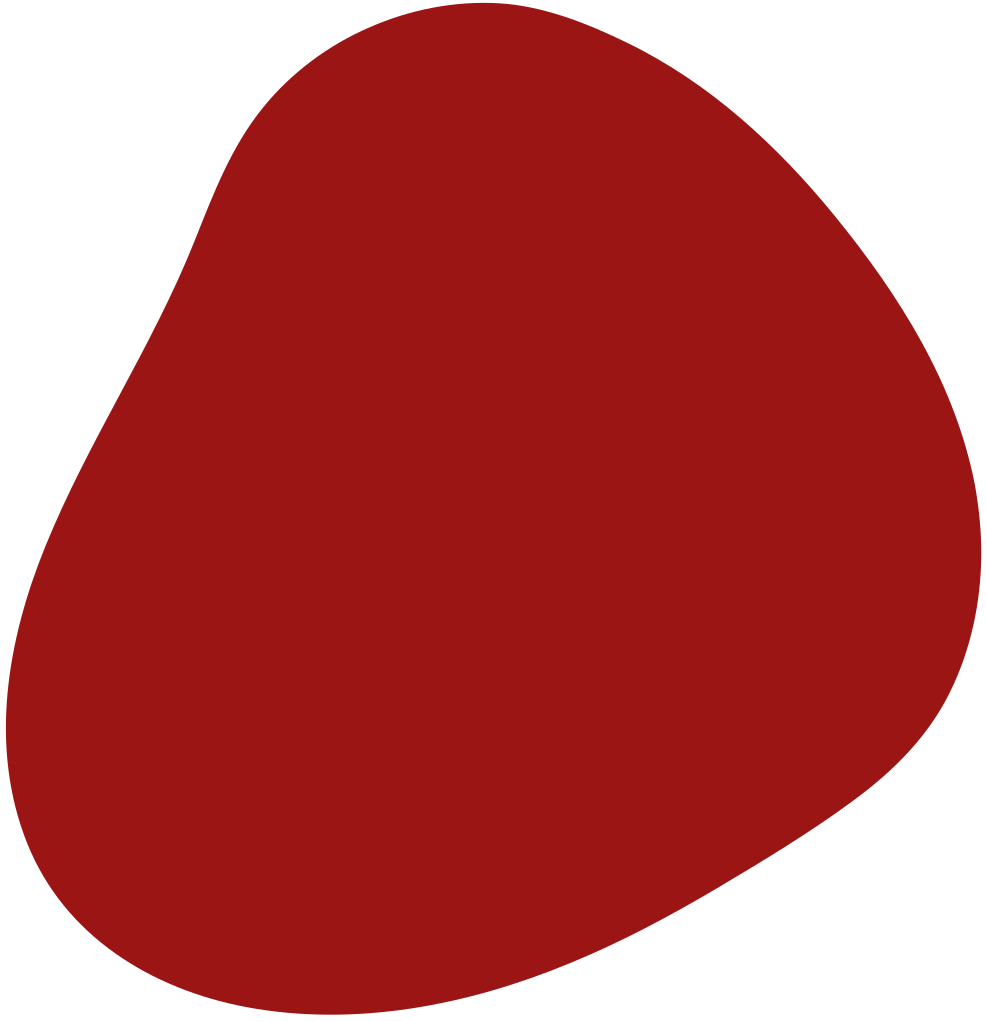 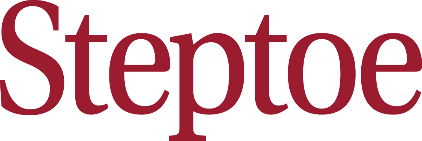